Cool Copper Collider
Emilio Nanni
HG 2023
10/18/2023
Acknowledgements
Community Events
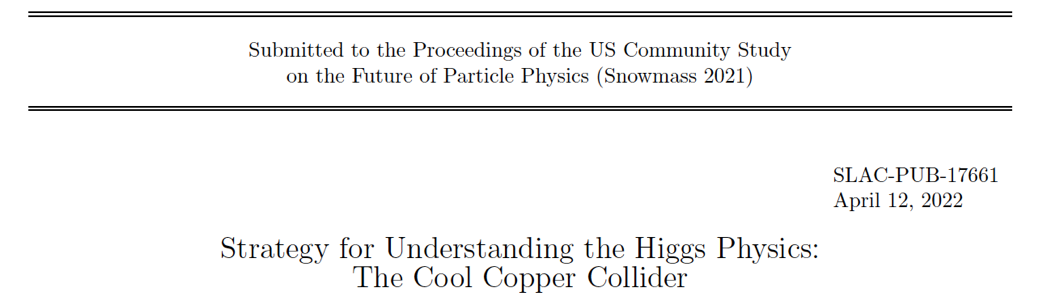 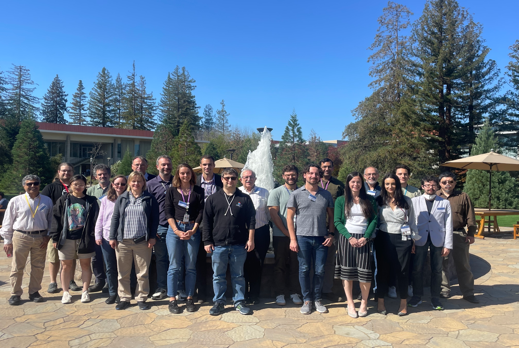 Fermilab, SLAC, LANL & Snowmass Session in Seattle
Cornell Aug. 31st-Sept. 1st
https://indico.classe.cornell.edu/event/2283/overview
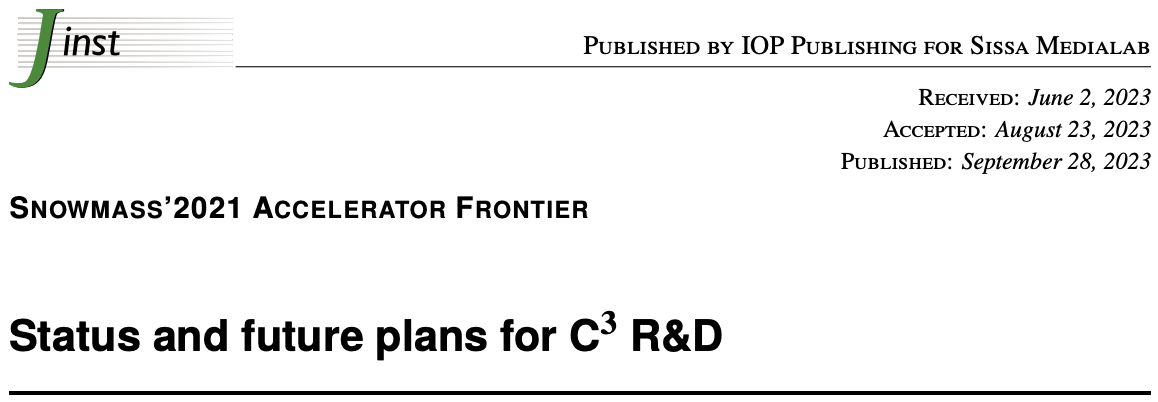 https://sites.google.com/view/ec4c3
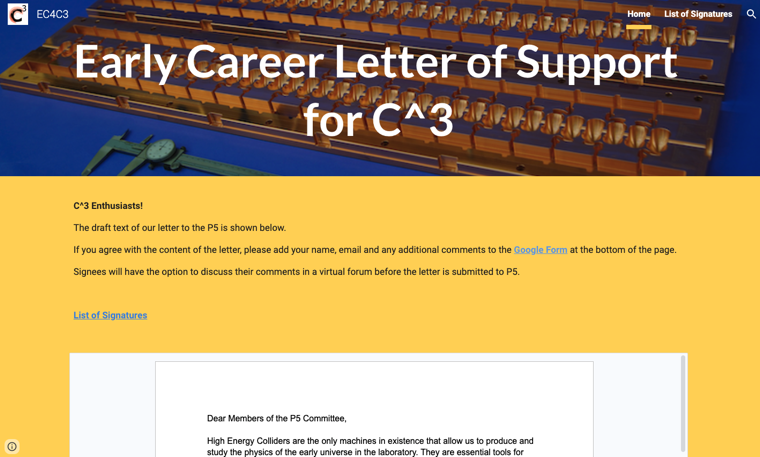 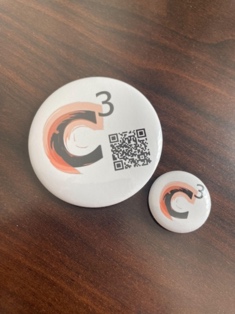 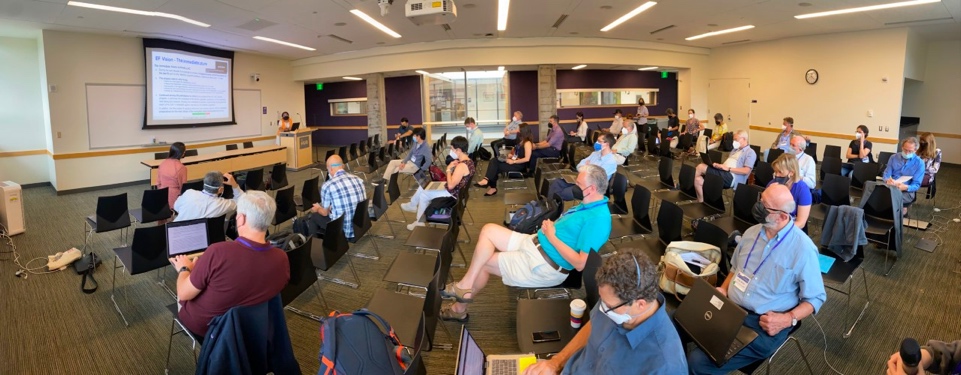 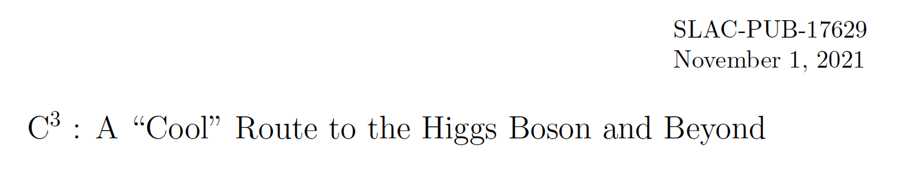 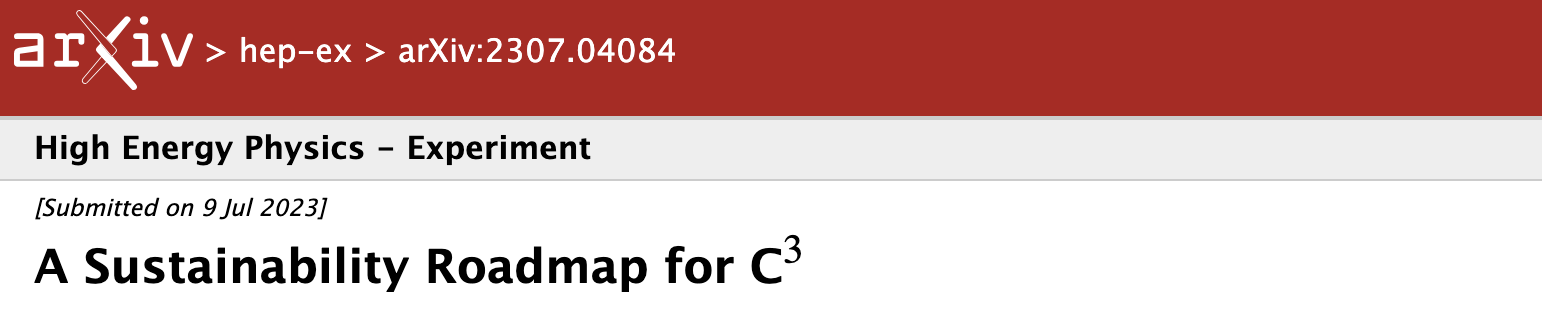 ACCEPTED PRX Energy
Next Workshop In Feb. ‘24 - Announcement Coming Soon
More Details Here (Follow, Endorse, Collaborate): 
https://web.slac.stanford.edu/c3/
2
HG 2023
What’s Next for the Energy Frontier?
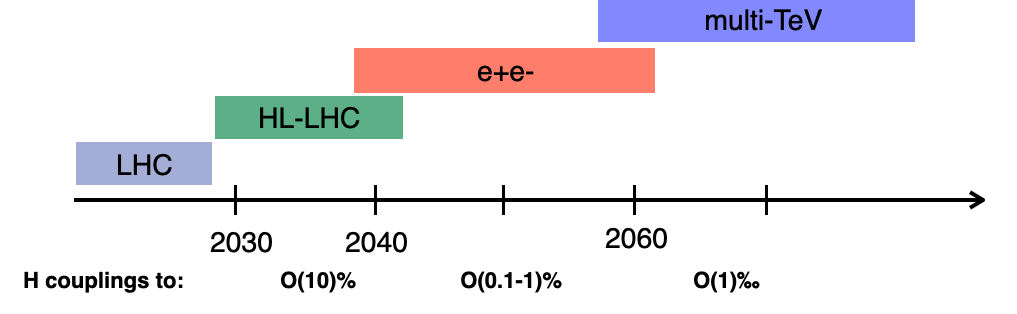 Physics goals beyond HL-LHC:

1. Establish Yukawa couplings to light flavor ⟹ precision & lumi
2. Search for invisible/exotic decays and new Higgs ⟹ precision & lumi
3. Establish self-coupling ⟹ > 500 GeV e+e- operations
The Energy Frontier 2021 Snowmass Report
3
HG 2023
Linear vs. Circular
Linear e+e- colliders: ILC, C3, CLIC
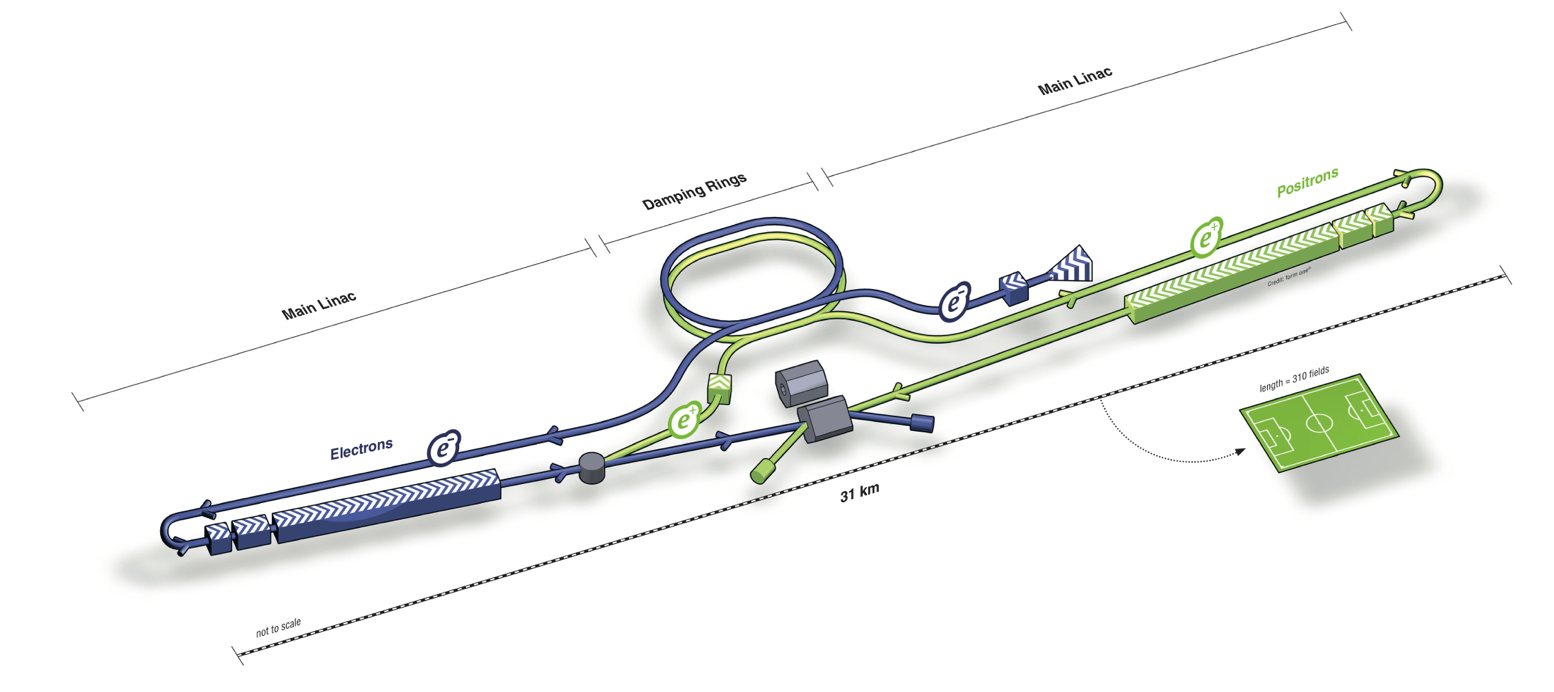 Reach higher energies (~TeV), and can use polarized beams
Relatively low radiation
Collisions in bunch trains
Circular e+e- colliders: FCC-ee, CEPC
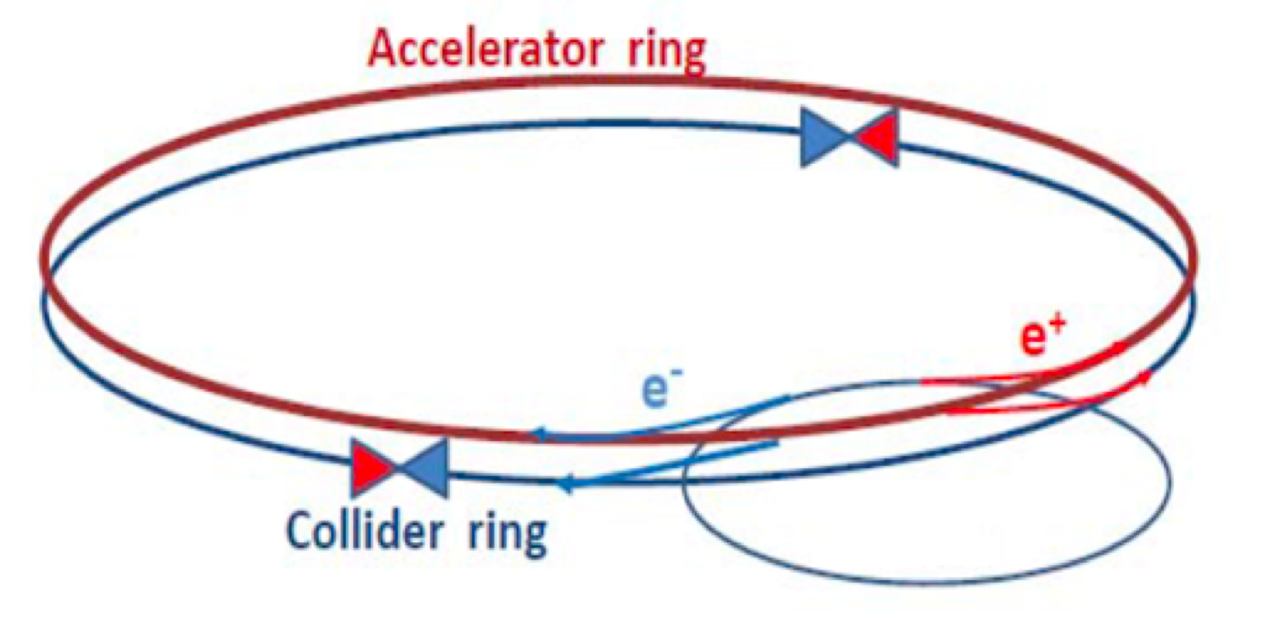 Highest luminosity collider at Z/WW/ZH
limited by synchrotron radiation above 350 – 400 GeV 
Beam continues to circulate after collision
4
HG 2023
Various Proposals
CLIC 380/1000/3000 GeV
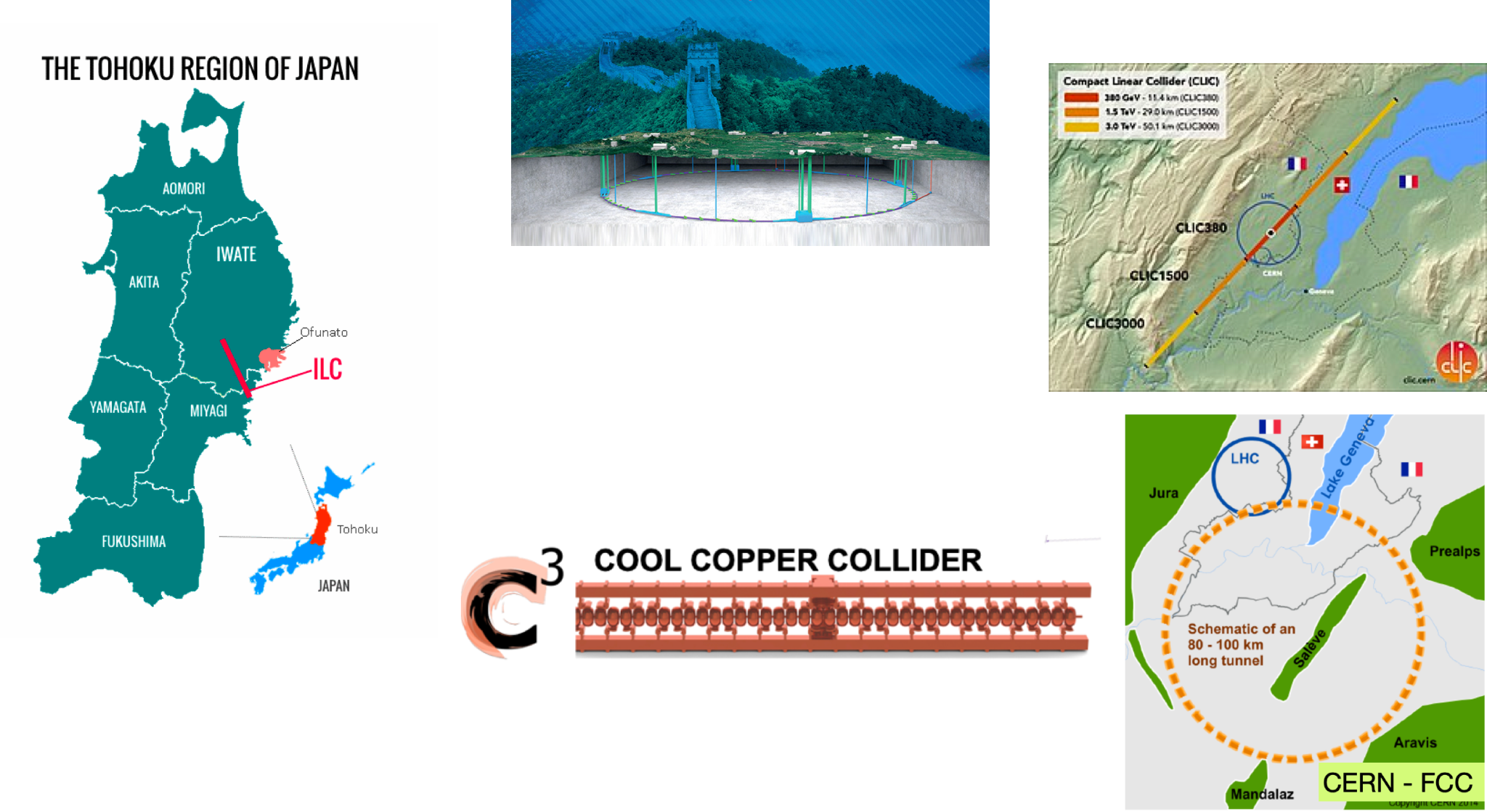 CEPC
240 GeV
FCC-ee
240/365 GeV
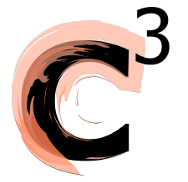 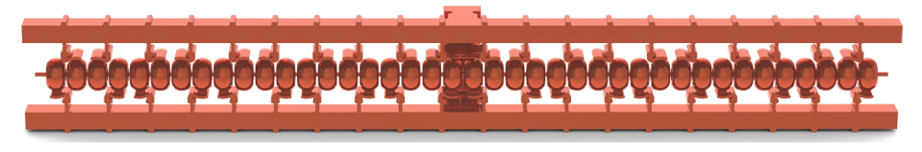 ILC
250/500 GeV
250/550 GeV
… > TeV
5
HG 2023
A novel route to a linear e+e- collider
6
Breakthrough in the Performance of RF Accelerators
RF power coupled to each cell – no on-axis coupling
Full system design requires modern virtual prototyping
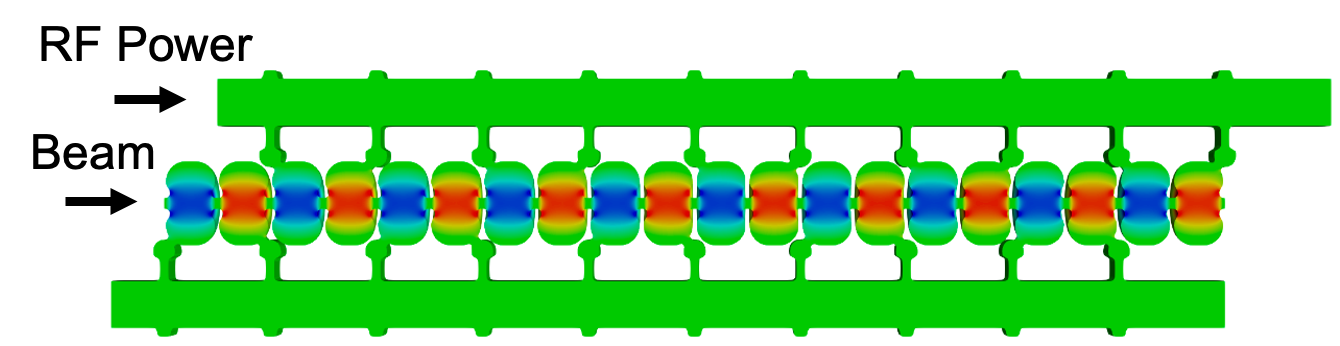 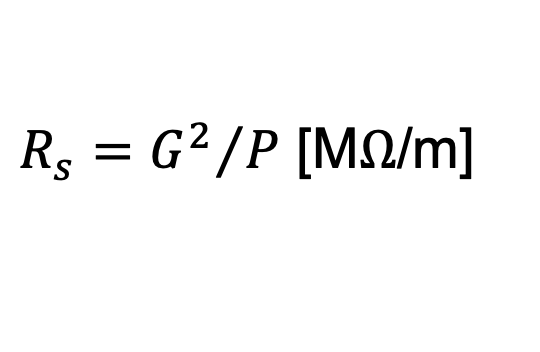 Electric field magnitude produced when RF manifold feeds alternating cells equally
Optimization of cell for efficiency (shunt impedance)
Control peak surface electric and magnetic fields
Key to high gradient operation
7
HG 2023
Tantawi, Sami, et al. PRAB 23.9 (2020): 092001.
Cryo-Copper: Enabling Efficient High-Gradient Operation
Cryogenic temperature elevates performance in gradient
Material strength is key factor
Impact of high fields for a high brightness injector may eliminate need for one damping ring
Operation at 77 K with liquid nitrogen is simple and practical
Large-scale production, large heat capacity, simple handling
Small impact on electrical efficiency
Cryogenic temperature elevates performance in gradient
Increased material strength is key factor
Increase electrical conductivity reduces pulsed heating in the material
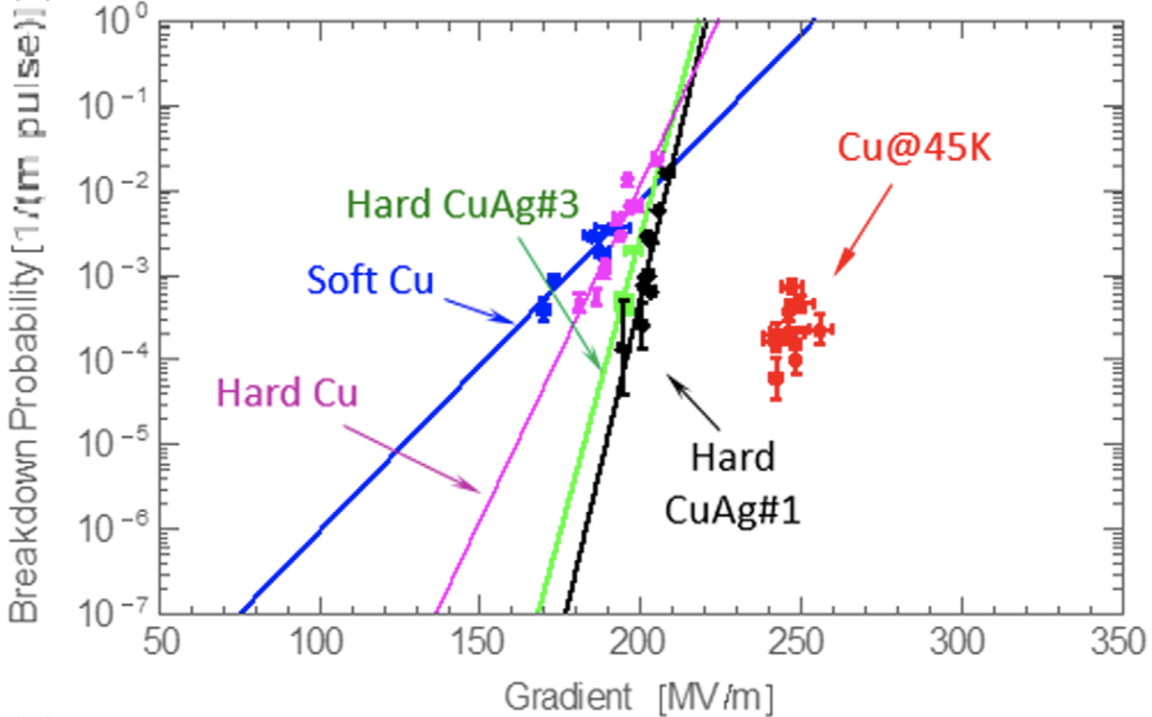 Cahill, A. D., et al. PRAB 21.10 (2018): 102002.
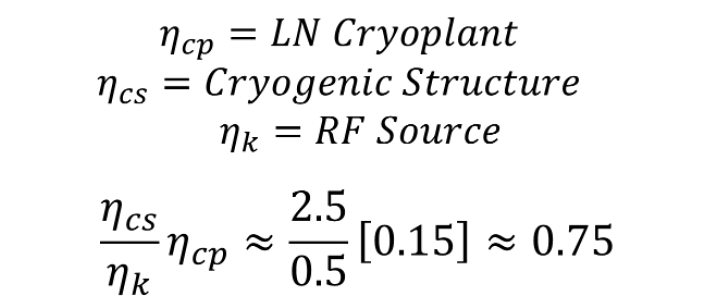 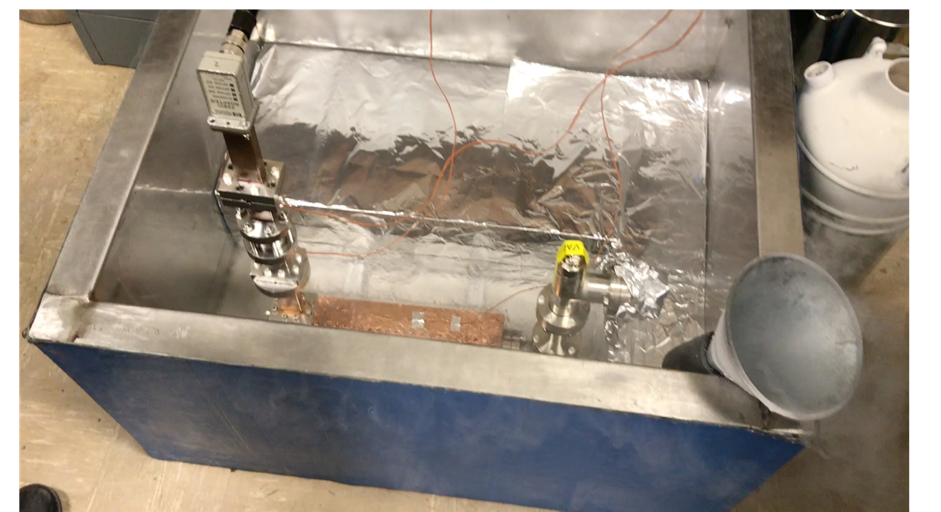 8
HG 2023
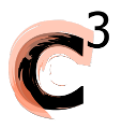 C3   Cool Copper Collider
C3 Prototype One Meter Structure
C3 is based on a new rf technology
Dramatically improving efficiency and breakdown rate
Distributed power to each cavity from a common RF manifold
Operation at cryogenic temperatures (LN2 ~80-K)
Robust operations at high gradient: 120 MeV/m
Scalable to multi-TeV operation
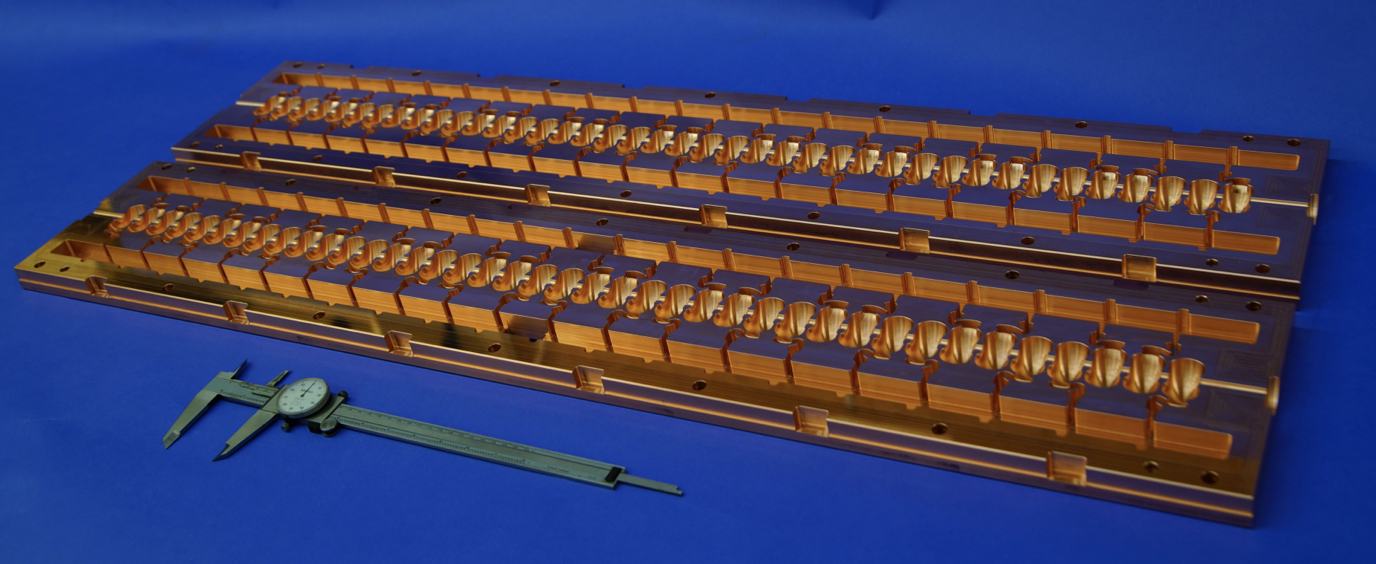 Cryogenic Operation at X-band
High Gradient Operation at 150 MV/m
High power Test at Radiabeam
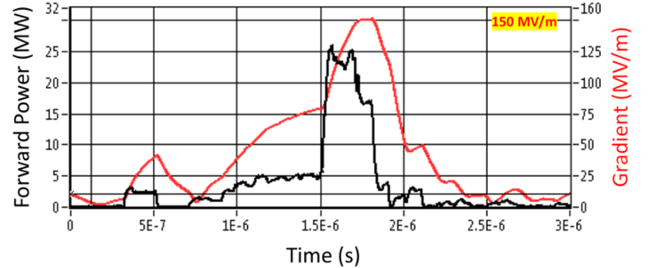 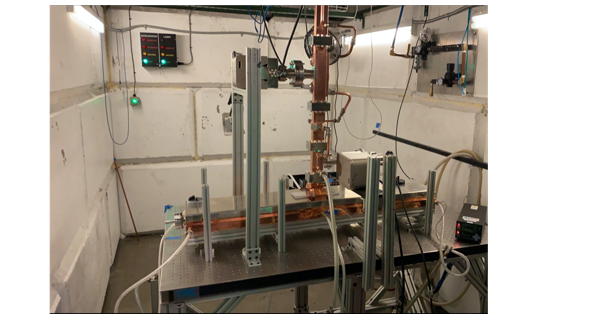 9
Snowmass
Nasr, et al., PRAB 24.9 (2021): 093201.
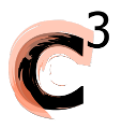 Accelerator Complex
C3 Main Linac Cryomodule
9 m (600 MeV/ 1 GeV)
8 km footprint for 250/550 GeV CoM ⟹ 70/120 MeV/m
Large portions of accelerator complex compatible between LC technologies 
Beam delivery / IP modified from ILC (1.5 km for 550 GeV CoM), compatible w/ ILC-like detector
Damping rings and injectors to be optimized with CLIC as baseline
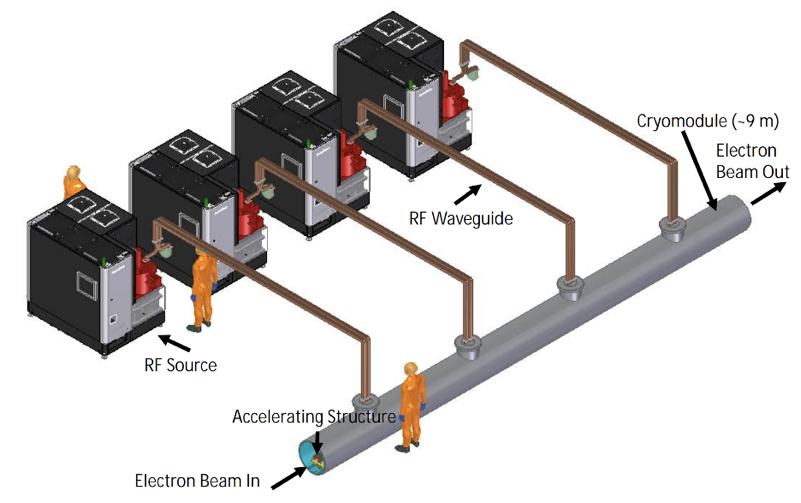 C3 Parameters
C3 - 8 km Footprint for 250/550 GeV (to scale)
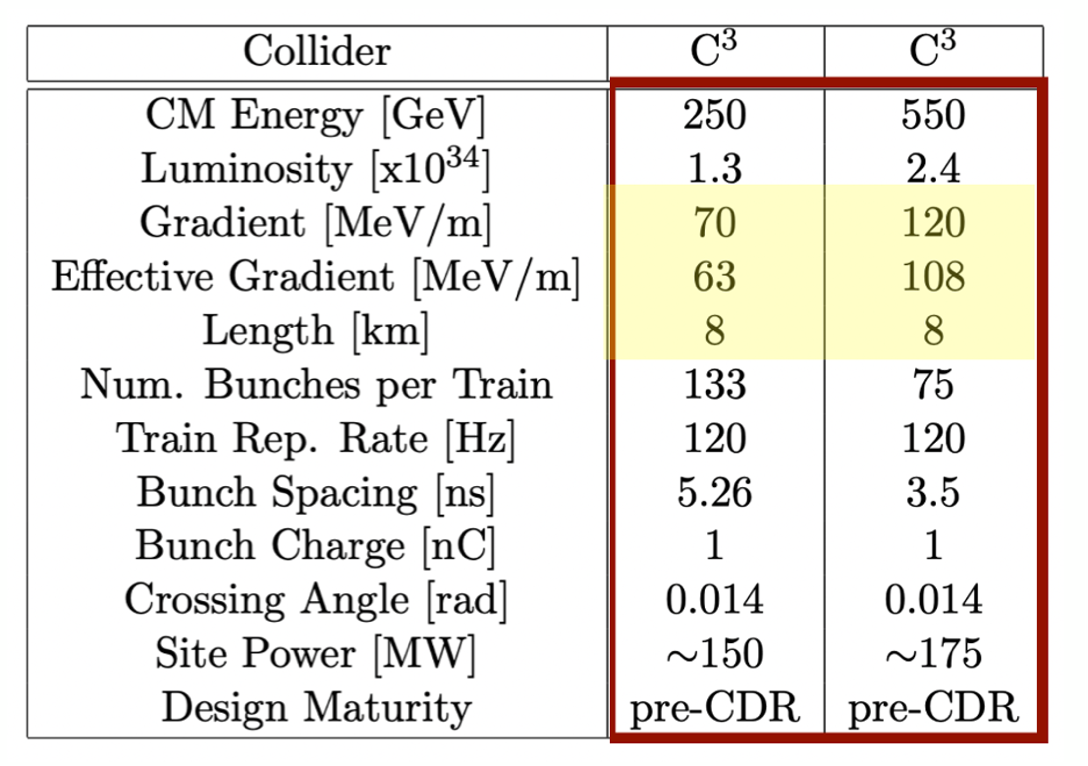 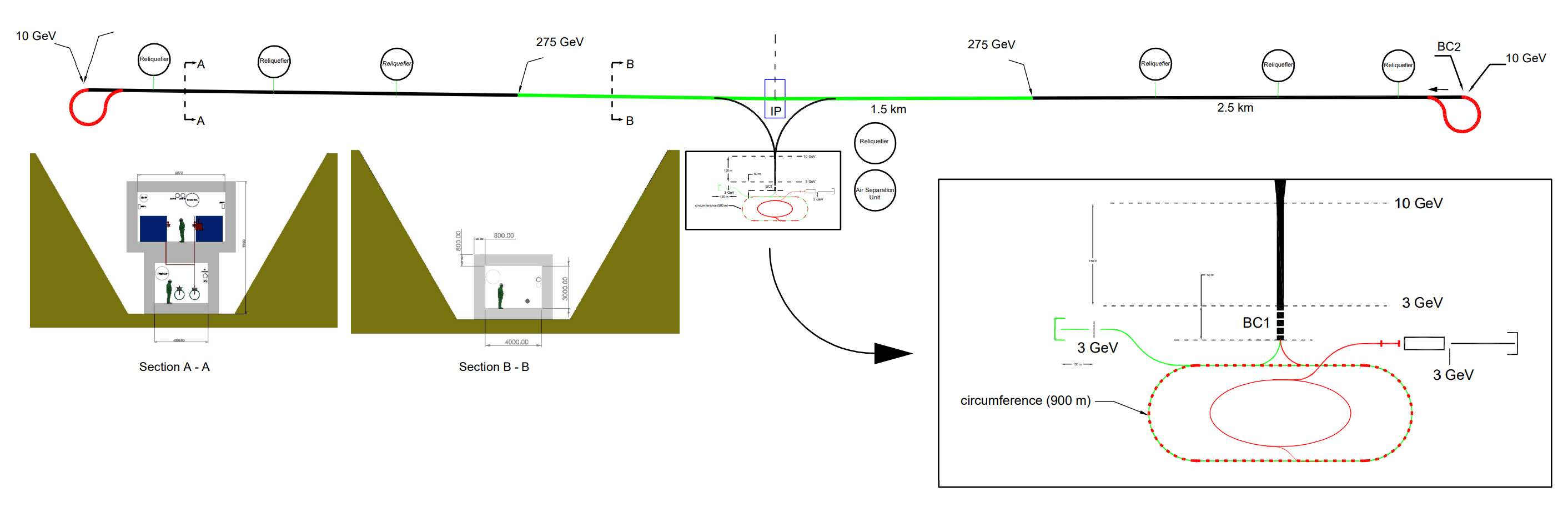 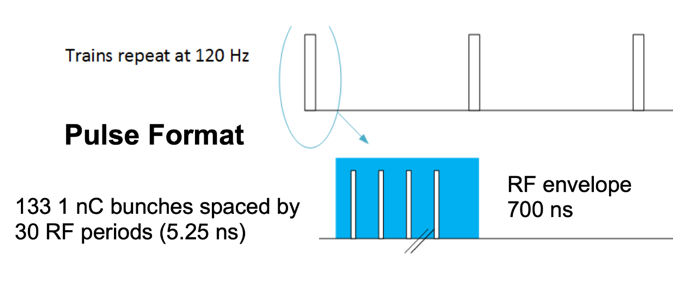 10
Snowmass
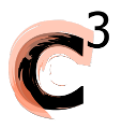 Technical Timeline for 250/550 GeV CoM
Technically limited timeline developed through the Snowmass process 
Energy upgrade in parallel to operation with installation of additional RF power sources
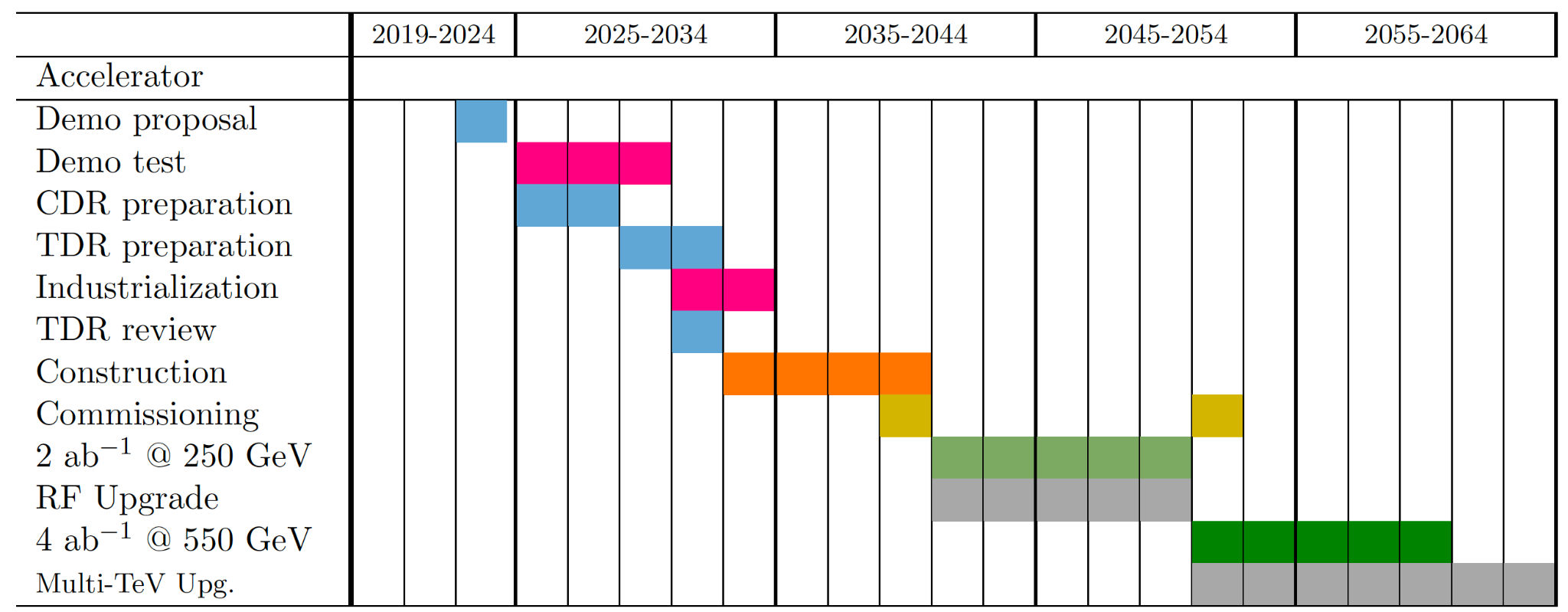 P5 Report Dec. 23
Nex European Strategy Report??
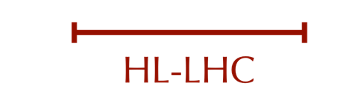 11
HG 2023
[Speaker Notes: Run plan to match ILC at 250, we remain open to input -> Higher energy faster, push harder for luminosity]
Ongoing Technological Development
Modern Manufacturing
Prototype One Meter Structure
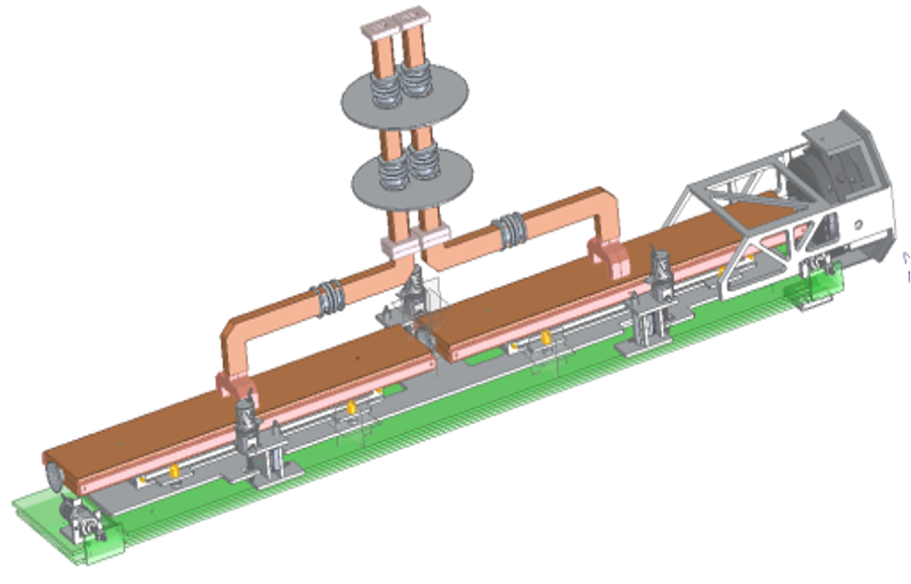 Preliminary Alignment and Positioning
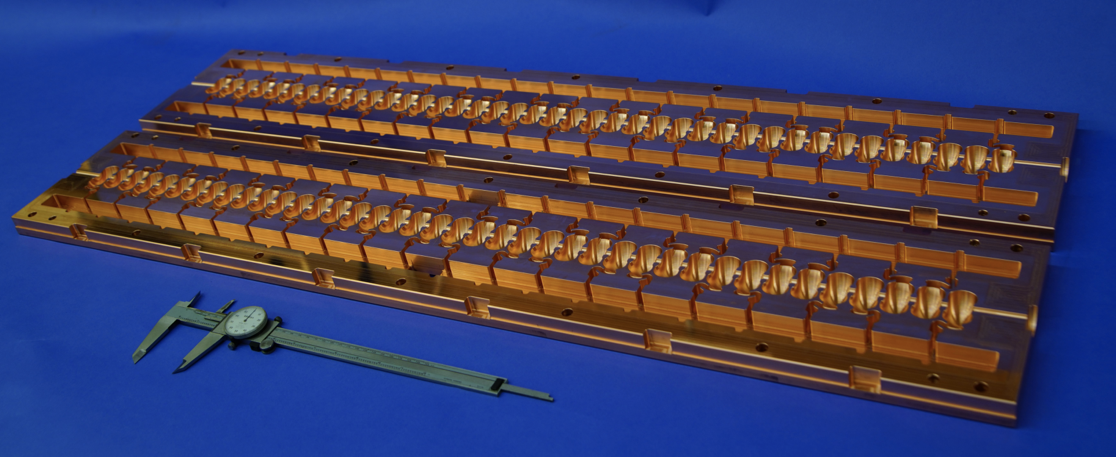 High Accelerating Gradients
Cryogenic Operation
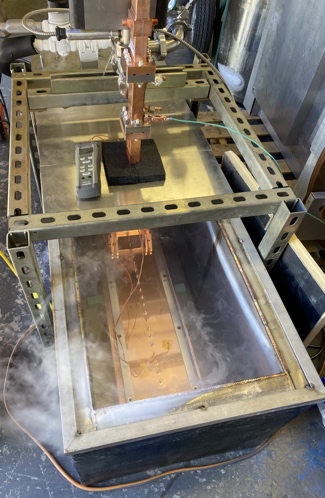 Integrated Damping with NiChrome Coating
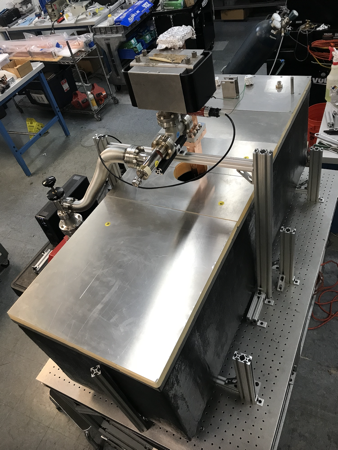 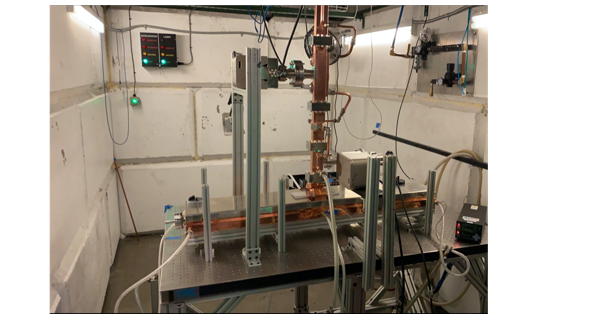 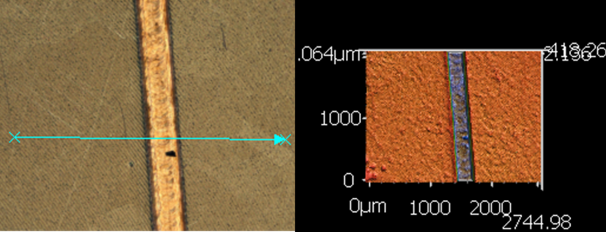 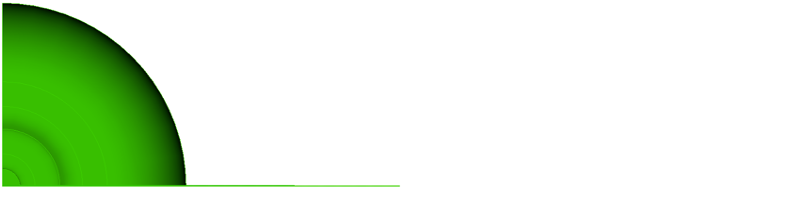 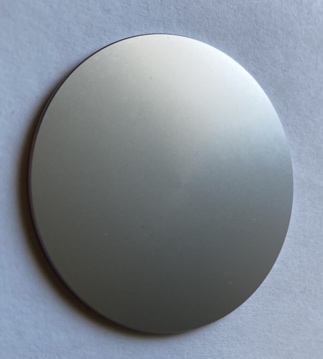 LCWS 2023 - Twelve C3 presentation with technical updates from detector background simulations to alignment studies
12
HG 2023
Alignment and Vibrations
Two-Phase Fluid Simulations
System level optimization essential for achieving performance
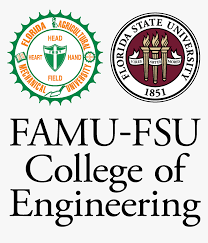 RF Structure Optimization
Vibration Measurements and Analysis
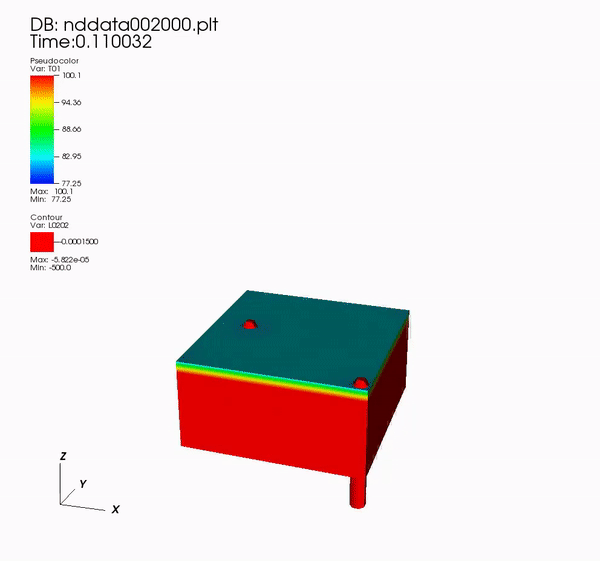 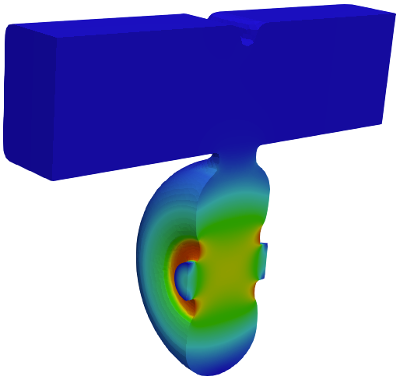 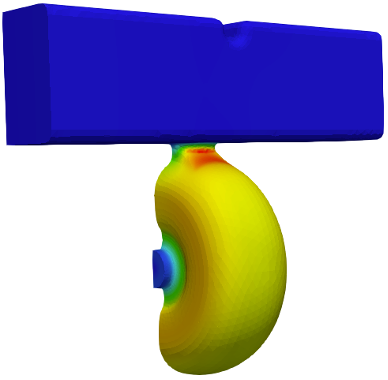 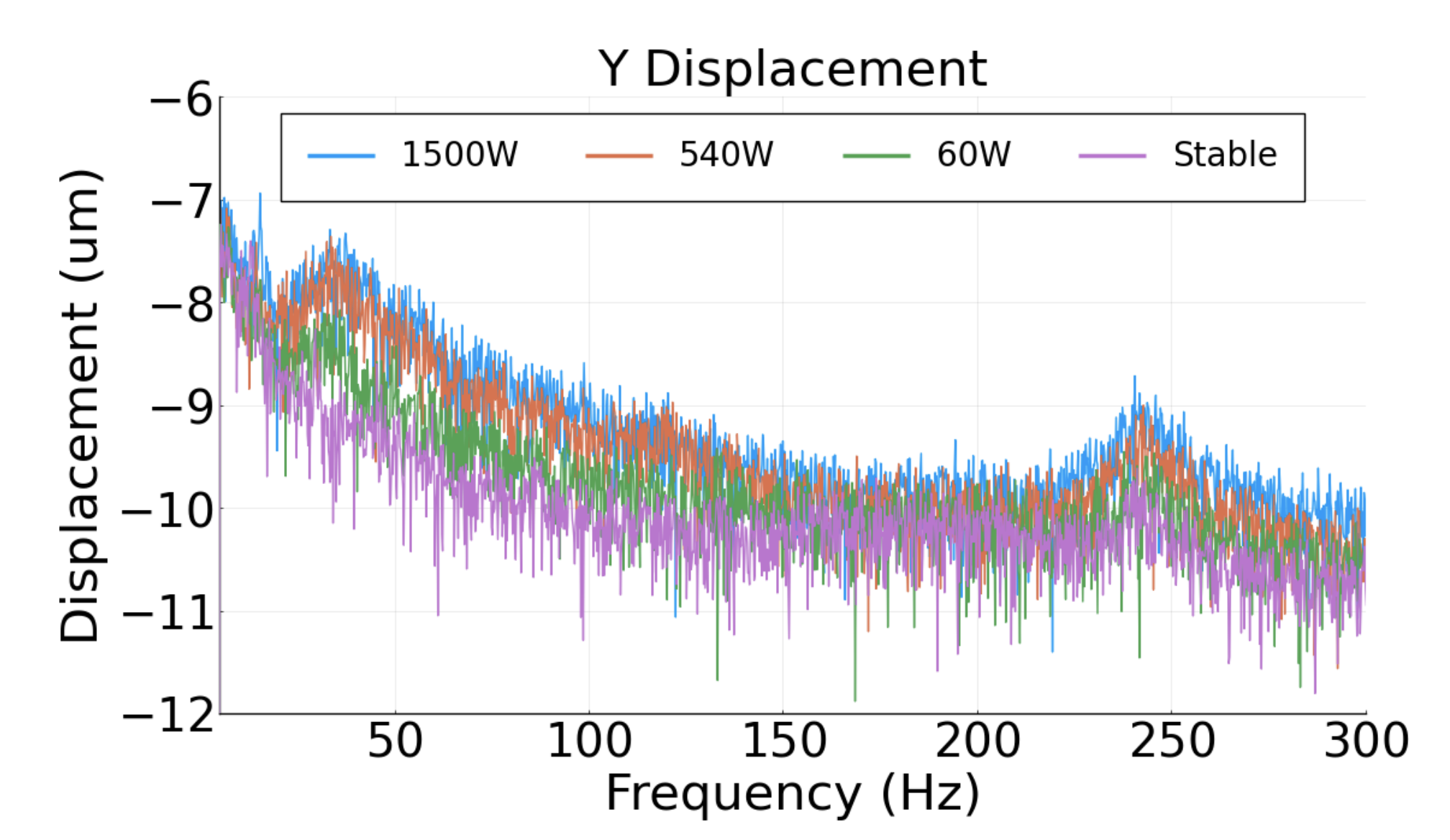 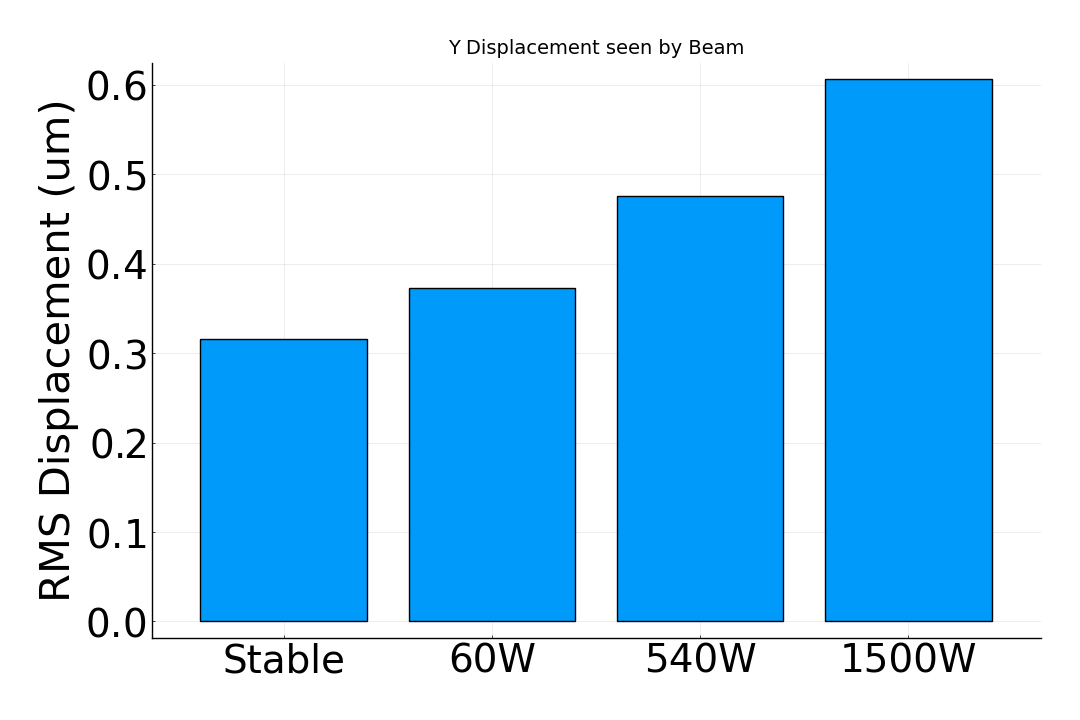 3.55 mm iris radius
2.0=Emax/Eacc
 1.23=Hcoup/Hwall
K. Shoele
Precision Short and Long Range Alignment
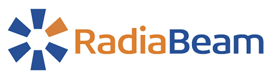 Electric Field
Magnetic Field
Z. George, V. Borzenets, A. Dhar, D. Palmer
H. Van Der Graaf
M. Shumail, Z. Li
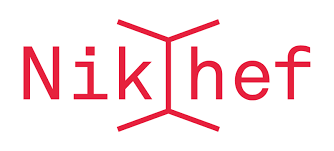 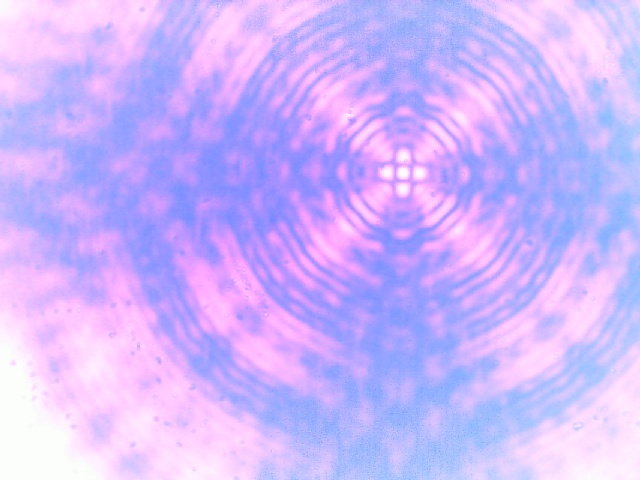 Main Linac Beam Dynamics
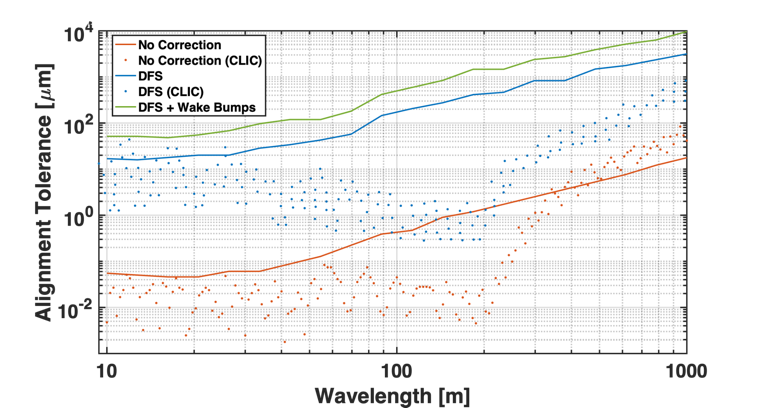 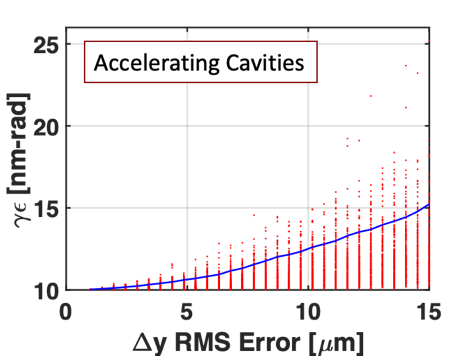 100 nm resolution
Approved effort to test cold
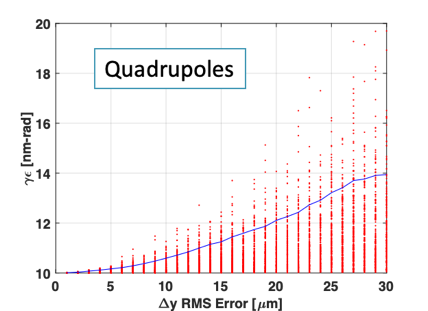 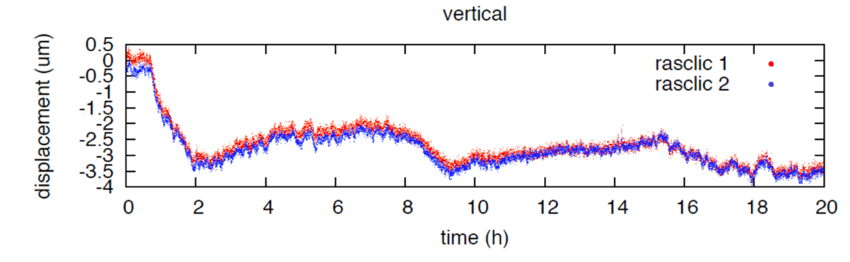 White (C3), Schulte (CLIC)
https://arxiv.org/pdf/2307.07981.pdf
13
HG 2023
Beam Dynamics and Luminosity Studies
Compatible with ILC-like Detector
Studies ongoing towards ensuring target luminosity
Ntounis, Gray, Vernieri
Emittance Preservation with HOM Suppression
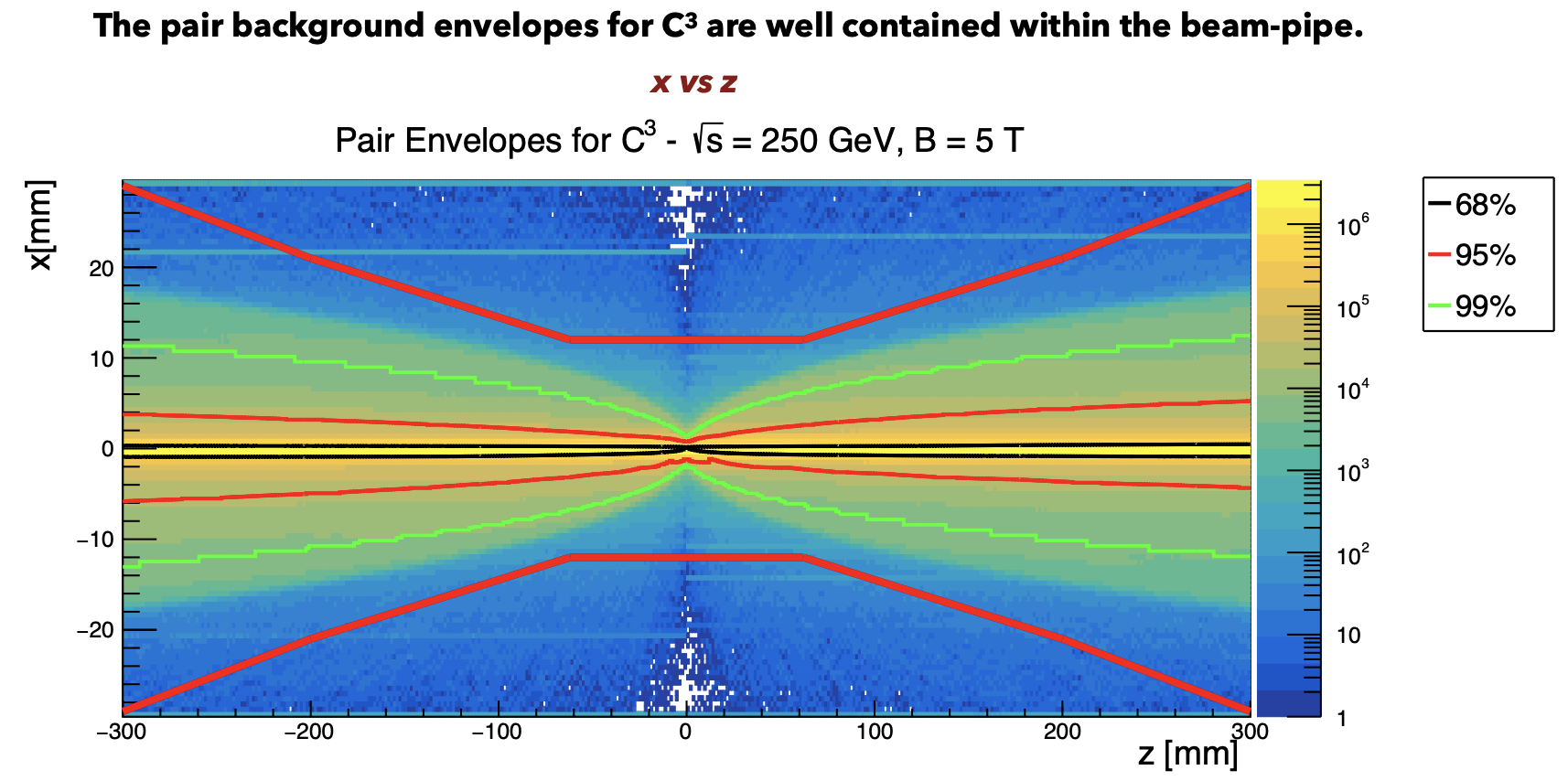 Damped / Damped-Detuned Spectrum
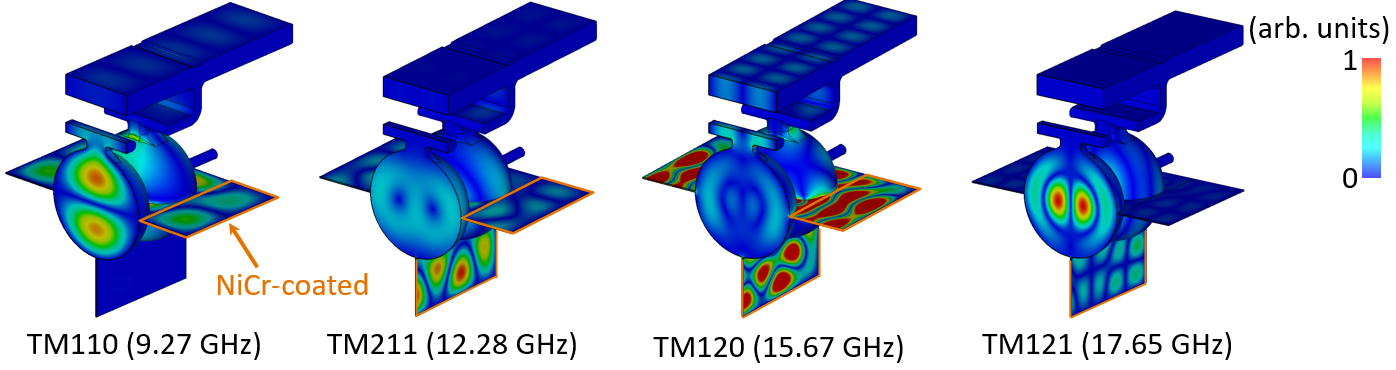 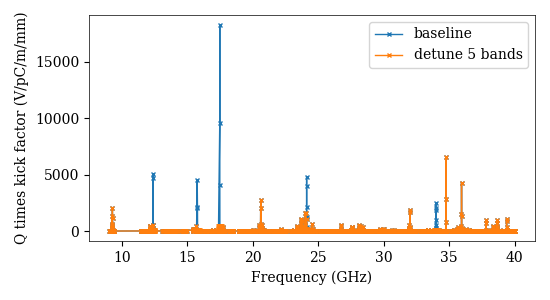 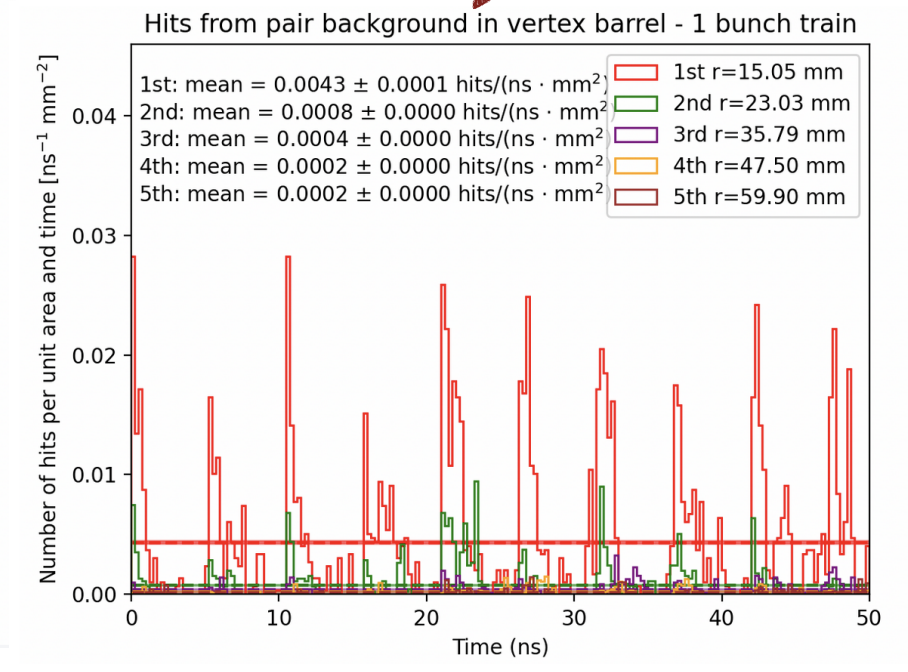 H. Xu et al., LANL
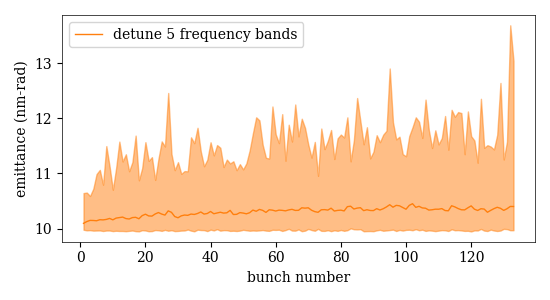 Wei-Hou Tan, Zenghai Li
See C3 talks at ECFA Workshop on e+e- Higgs/EW/Top Factories
 https://agenda.infn.it/event/34841/
Opportunities to Collaborate: DR, Bunch Compressor, BDS, …
14
HG 2023
Outlook
15
The Complete C3 Demonstrator
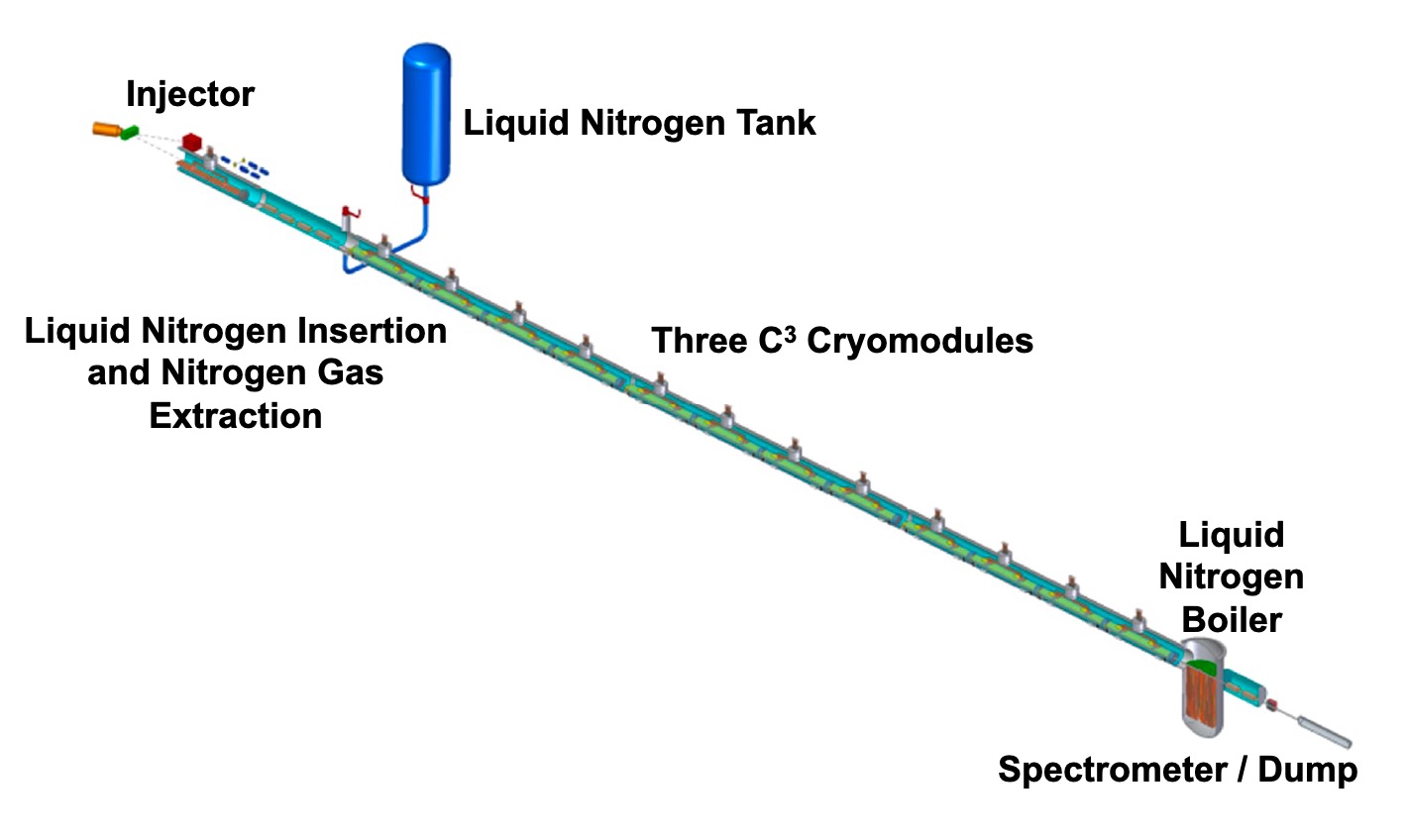 Demonstrate fully engineered cryomodule
~50 m scale facility
3 GeV energy reach
Answer technical questions needed for CDR
16
HG 2023
Power Consumption and Sustainability
Compact footprint <8 km for both underground and surface sites
Underground – less constraints on energy upgrade
Surface – lower cost and faster to first physics
Sustainability - construction + operations CO2 emissions per % sensitivity on couplings
Polarization and high energy to improve sensitivity
Construction CO2 emissions → minimize excavation and concrete 
Operations  → limit power, decarbonization of the grid and dedicated renewable sources
250 GeV CoM - Luminosity - 1.3x1034
Surface-Site Mockup
Precision-Weighted Carbon Footprint
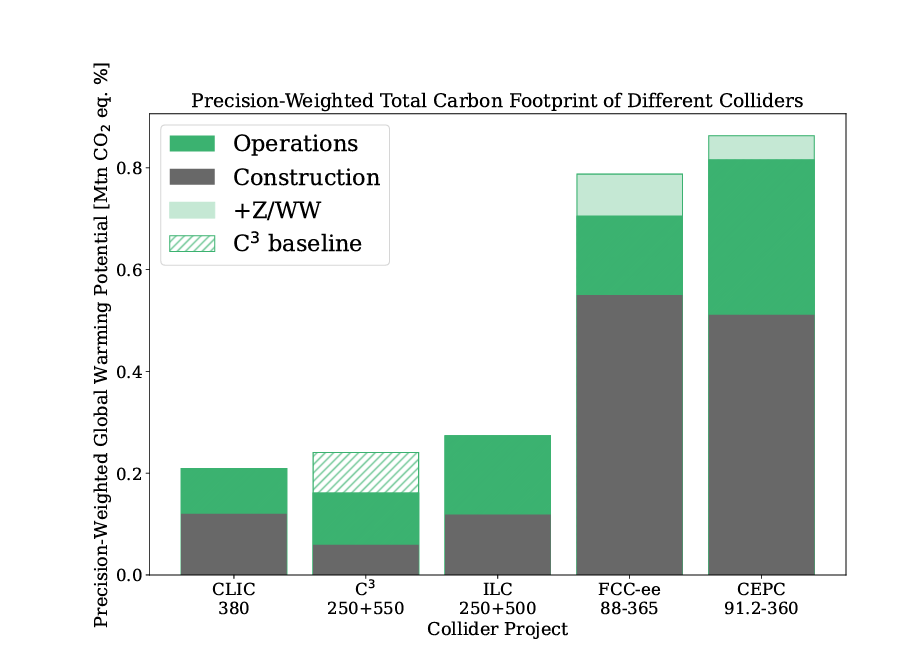 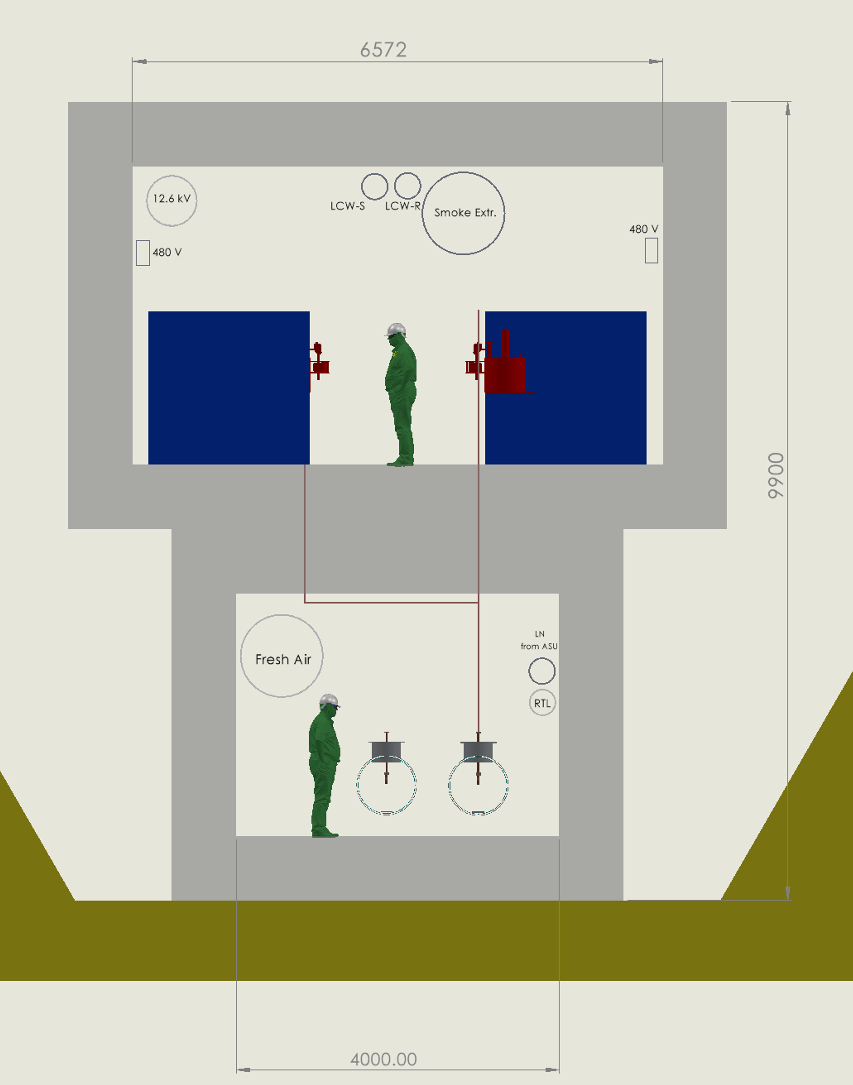 17
Accepted PRX Energy, https://arxiv.org/abs/2307.04084
[Speaker Notes: Sustainability lcws talk and paper]
Synergies with Future Colliders
RF Accelerator Technology Essential for All Near-Term Collider Concepts
C3 Demo is positioned to contribute synergistically or directly to all near-term collider concepts
CLIC - components, damping, fabrication techniques
ILC - options for electron driven positron source based C3 technology
Muon Collider - high gradient cryogenic copper cavities in cooling channel, alternative linac for acceleration after cooling
AAC - C3 Demo utilized for staging, C3 facility multi-TeV energy upgrade reutilizing tunnel, 𝛾𝛾 colliders
FCC-ee - common electron and positron injector linac  from 6 to 20 GeV
reduce length 3.5X OR reduce rf power 3.5X
90% seeds < 8 um-rad with lattice errors
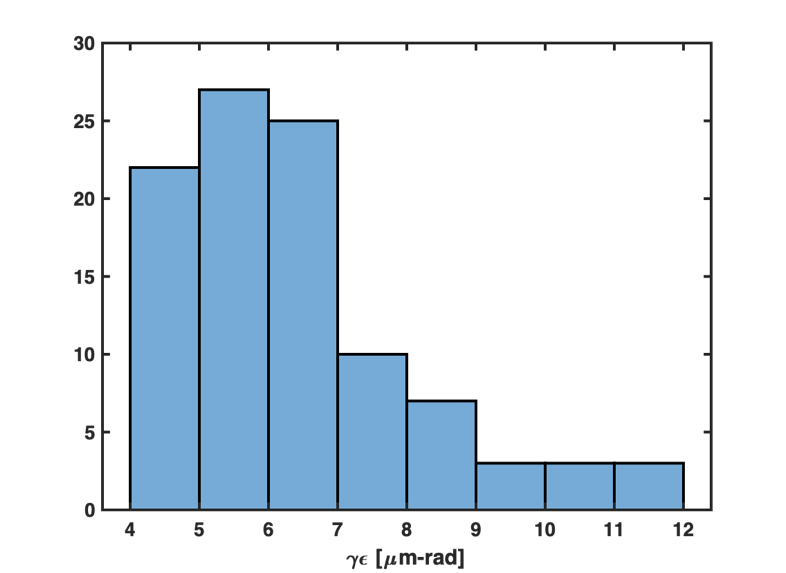 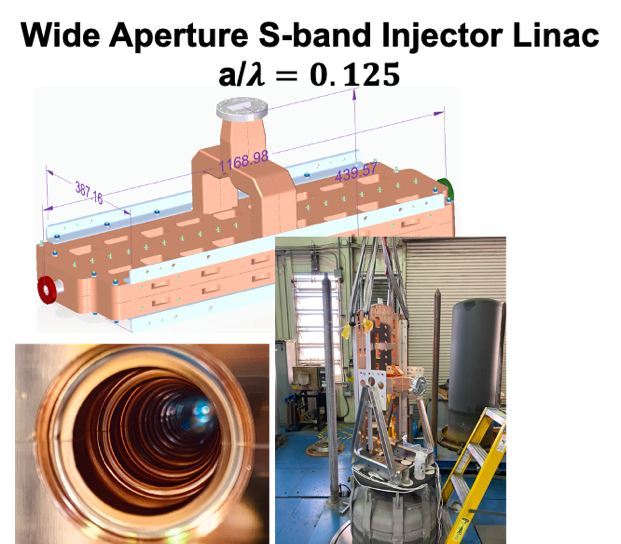 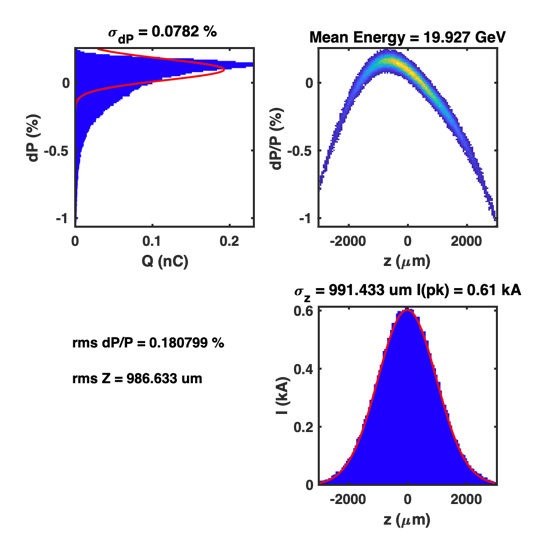 Planned test at Argonne
Tracking with Lucretia includes longitudinal and transverse wakes, chromatic effects etc
Error study is 100 seeds, 100 μm element offsets, 300 μrad element rolls (rms)
No corrections applied
Vibrant International Community for Future Colliders is Essential
18
HG 2023
Conclusions
C3 provides a rapid route to precision Higgs physics with a compact 8 km footprint
Higgs physics run by 2040
US-hosted facility possible
C3  time structure is compatible with ILC-like detector design and optimizations ongoing 
C3 upgrade to 550 GeV with only added rf sources
Higgs self-coupling and expanded physics reach
C3 is scalable to multi-TeV
C3 Demo advances technology beyond CDR level 
5 year program, followed by completion of TDR and industrialization
Three stages with quantitative metrics and milestones for decision points
Direct and synergistic contributions to near-term collider concepts
More Details Here (Follow, Endorse, Collaborate): 
https://web.slac.stanford.edu/c3/
19
HG 2023
Questions?
20
Additional Material
21
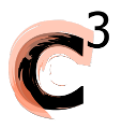 Table of Parameters
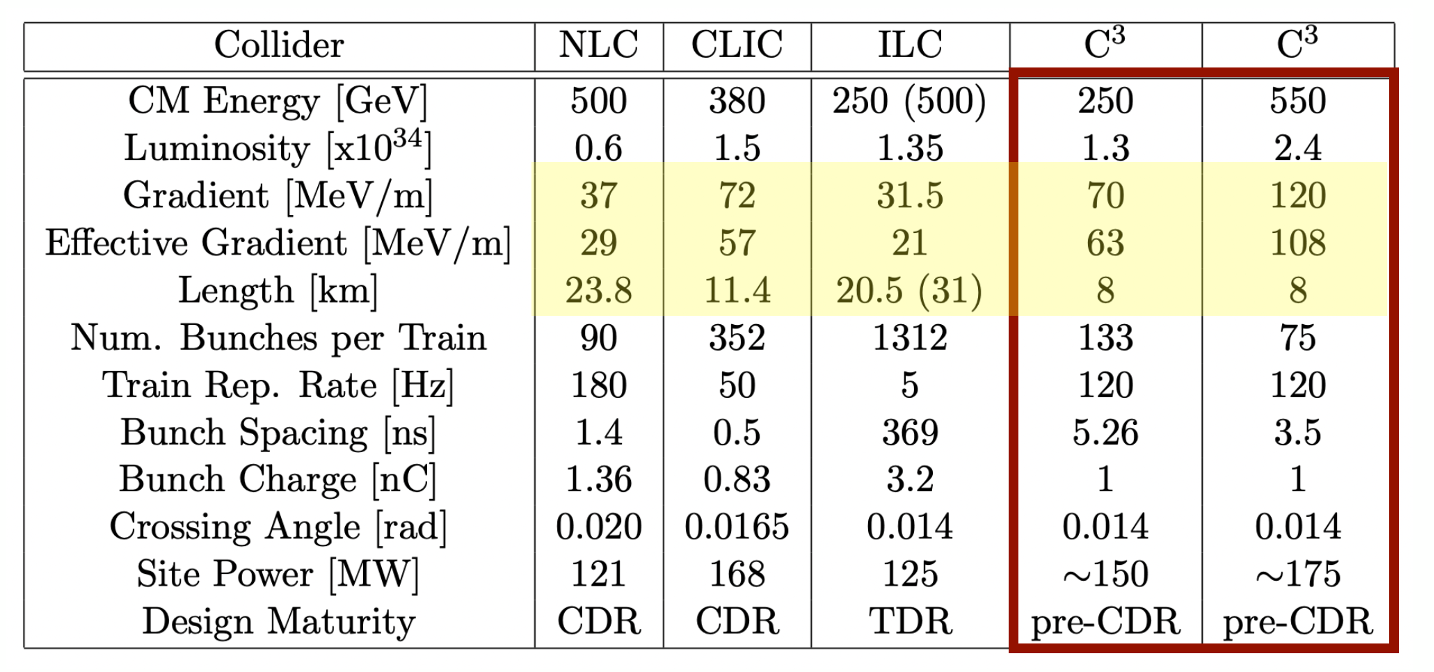 22
HG 2023
Full Parameters
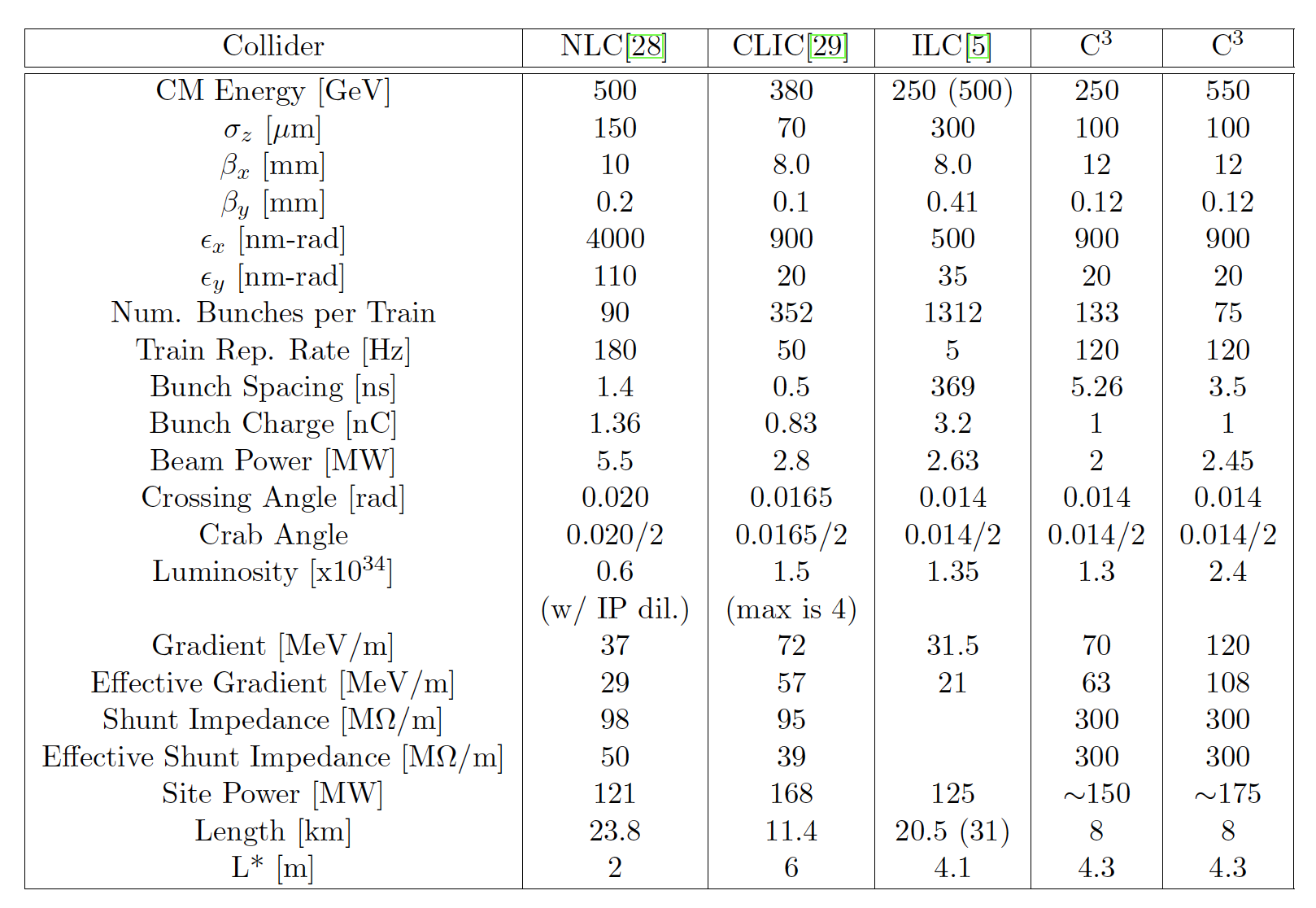 23
HG 2023
C3 Demonstration R&D Plan
C3 demonstration R&D needed to advance technology beyond CDR level
Minimum requirement for Demonstration R&D Plan:
Demonstrate operation of fully engineered and operational cryomodule
Simultaneous operations of min. 3 cryomodules
Demonstrate operation during cryogenic flow equivalent to main linac at full liquid/gas flow rate
Operation with a multi-bunch photo injector - high charges bunches to induce wakes, tunable delay witness bunch to measure wakes
Demonstrate full operational gradient 120 MeV/m (and higher > 155 MeV/m) w/ single bunch 
Must understand margins for 120 -  targeting power for  (155 + margin) 170 MeV/m
18X 50 MW C-band sources - off the shelf units
Fully damped-detuned accelerating structure
Work with industry to develop C-band source unit optimized for installation with main linac
This demonstration directly benefits development of compact FELs, beam dynamics, high brightness guns, etc.
The other elements needed for a linear collider - the sources, damping rings, and beam delivery system – more advanced from the ILC and CLIC – need C3 specific design
Our current baseline uses these directly; will look for further cost-optimizations for of C3
24
HG 2023
Upgrade Options
Luminosity
Energy
Beam power can be increased for additional luminosity
C3 has a relatively low current for 250 GeV CoM (0.19 A) - Could we push to match CLIC at 1.66 A? (8.5X increase?)
Pulse length and rep. rate are also options
HTS Pulse Compressor
REBCO Coatings
Scalability studied to 3 TeV
Requires rf pulse compression for reasonable site power 
Higher gradient option (155 MeV/m) in consideration
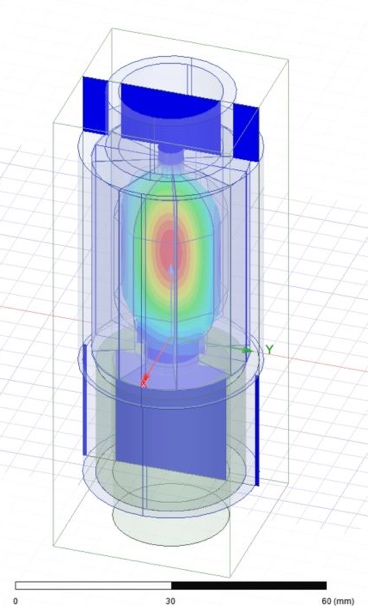 Cryogenics Scale to multi-TeV
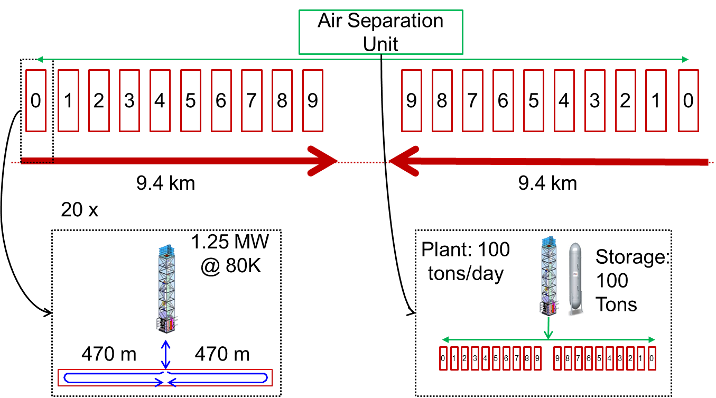 Qo ~ 400k
Le Sage, CERN Collaborators
Caution: Requires serious investigation of beam dynamics - great topic for C3 Demonstration R&D
25
Snowmass
arXiv:1807.10195 (2018)
Further Cavity Optimization Possible
Single side coupling iris induces dipole and quad fields
Coupling hole symmetrization and racetrack shape incorporated to minimize dipole and quad fields
dipole, quad calculated at 50MV/m
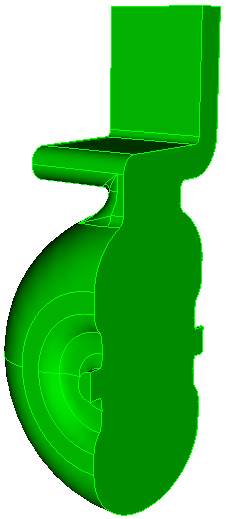 Dipole
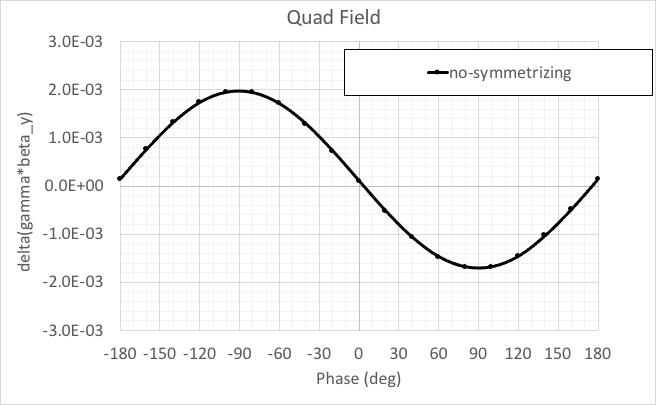 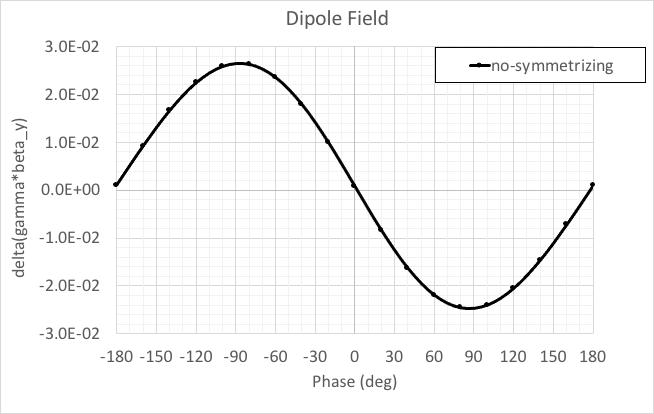 Quad
✅
w/o symmetrization
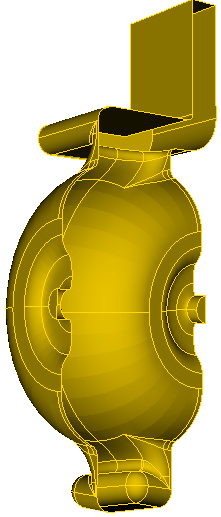 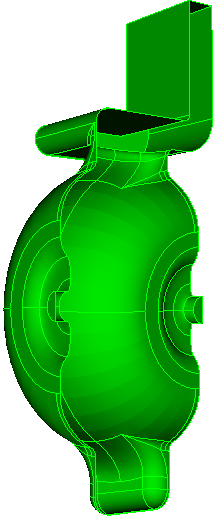 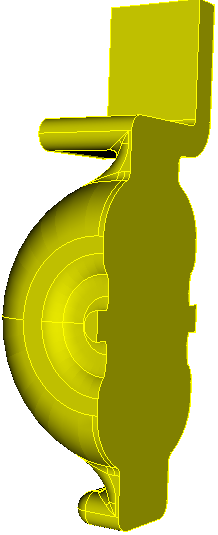 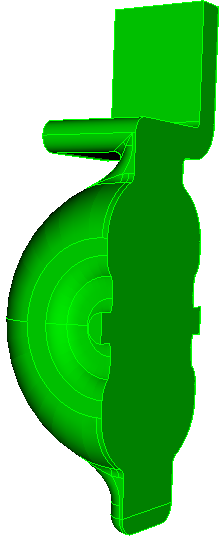 Quad
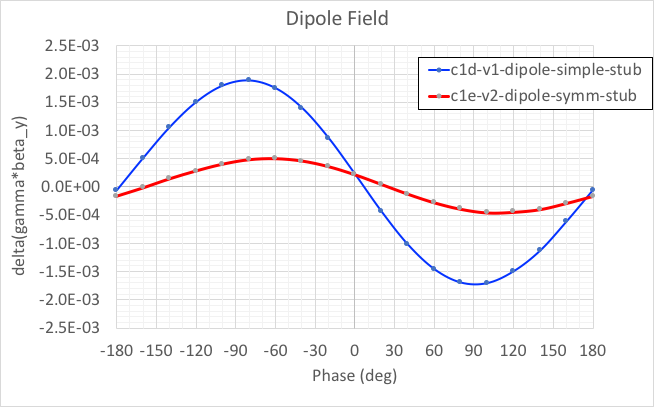 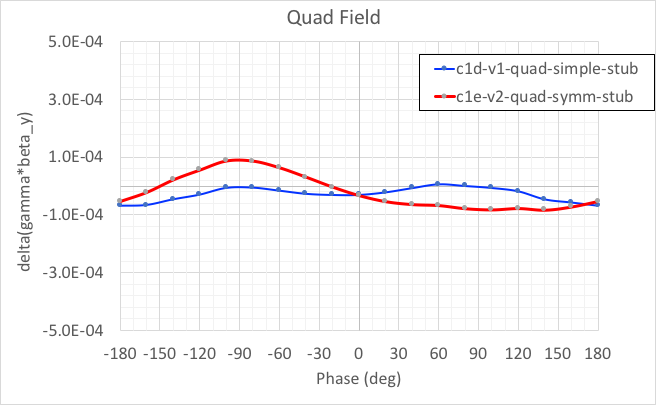 Dipole
V2-symm-stub
(good cancellation)
V1-simple-stub
(not ideal cancellation)
with symmetrization 100X reduction
26
HG 2023
Zenghai Li
RF Source R&D Over the Timescale of the Next P5
RF source cost is the key driver for gradient and cost 
Significant savings when items procured at scale of LC
Need to focus R&D on reducing source cost to drive economic argument for high gradient
Gradient/Cost Scaling vs. RF Source Cost for Main Linac
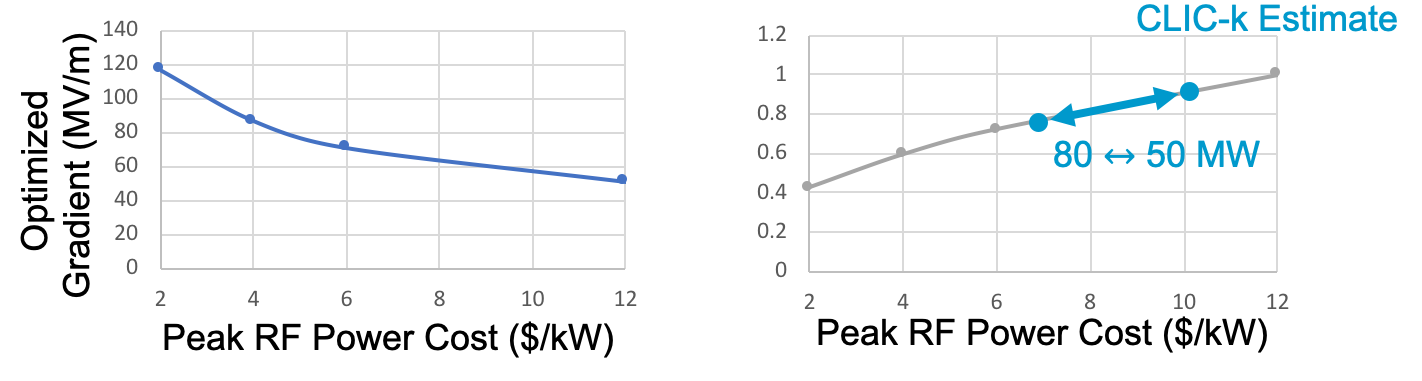 Relative Cost
Understand the Impact on Advanced Collider Concept Enabled by the Goals Defined in the DOE GARD RF Decadal Roadmap
27
HG 2023
https://science.energy.gov/~/media/hep/pdf/Reports/DOE_HEP_GARD_RF_Research_Roadmap_Report.pdf
RF Power Requirements
70 MeV/m 250 ns Flattop (extendible to 700 ns)
~1 microsecond rf pulse, ~30 MW/m
Conservative 2.3X enhancement from cryo
No pulse compression
Ramp power to reduce reflected power
Flip phase at output to reduce thermals
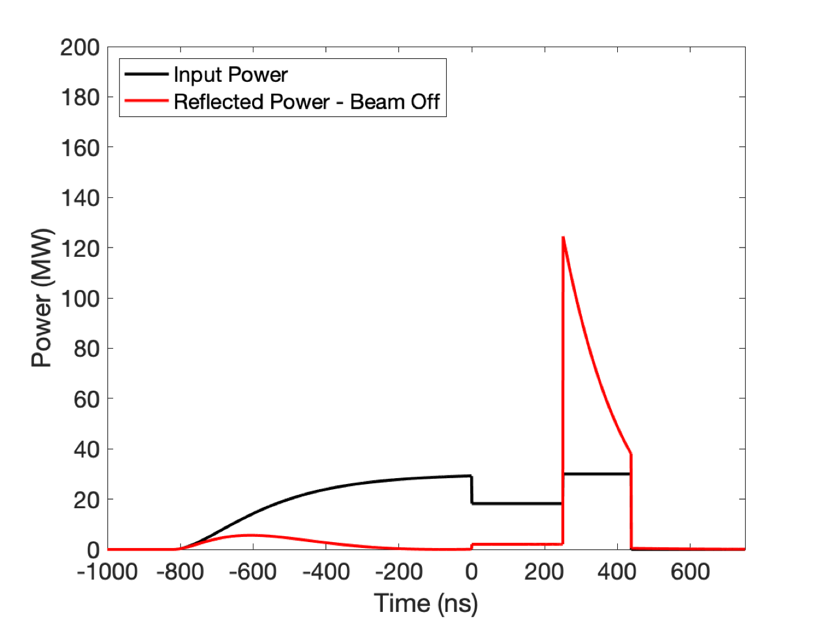 RF Power
One 65 MW klystron every two meters -> Matches CLIC-k rf module power
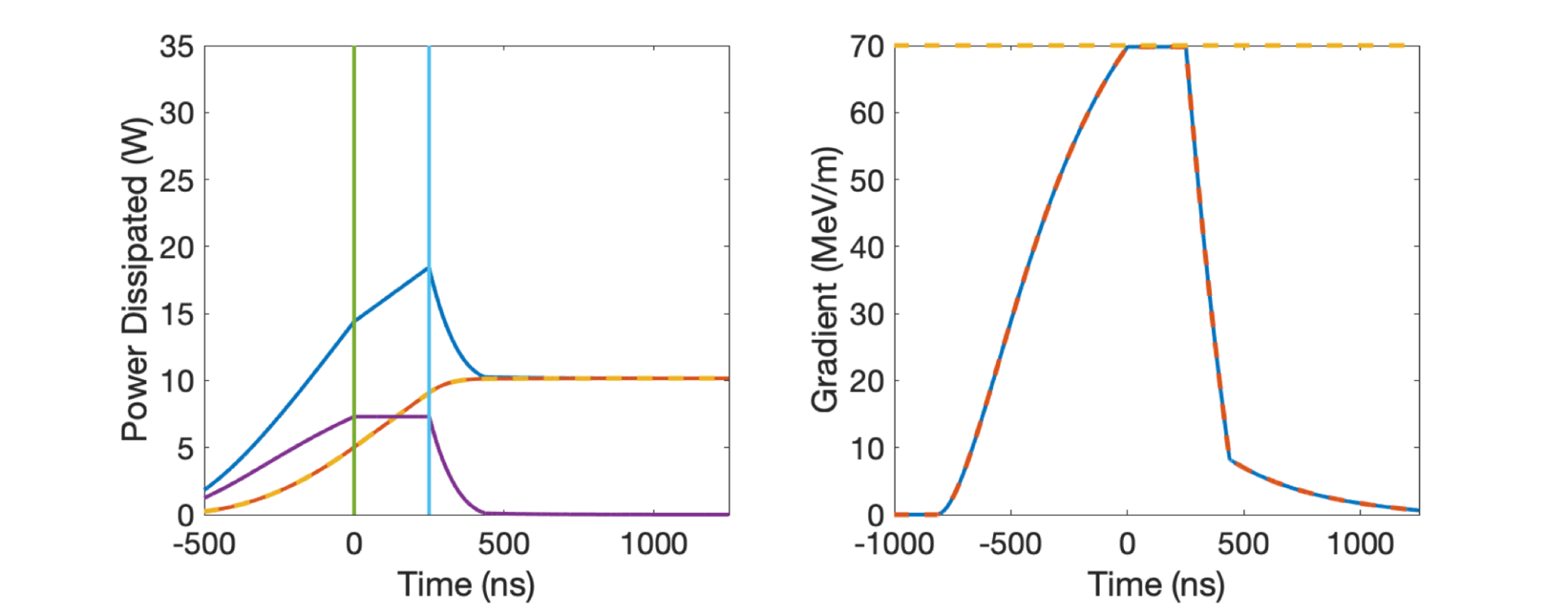 Gradient
Thermals
28
HG 2023
Gaussian Detuning Provides Required 1st Band Dipole Suppression for Subsequent Bunch, Damping Also Needed
Dipole mode wakefields immediate concern for bunch train
4𝜎 Gaussian detuning of 80 cells for dipole mode (1st band) at 𝑓𝑐=9.5 GHz, w/ ∆𝑓/𝑓𝑐=5.6%
First subsequent bunch s = 1m, full train ~75 m in length
Damping needed to suppress re-coherence
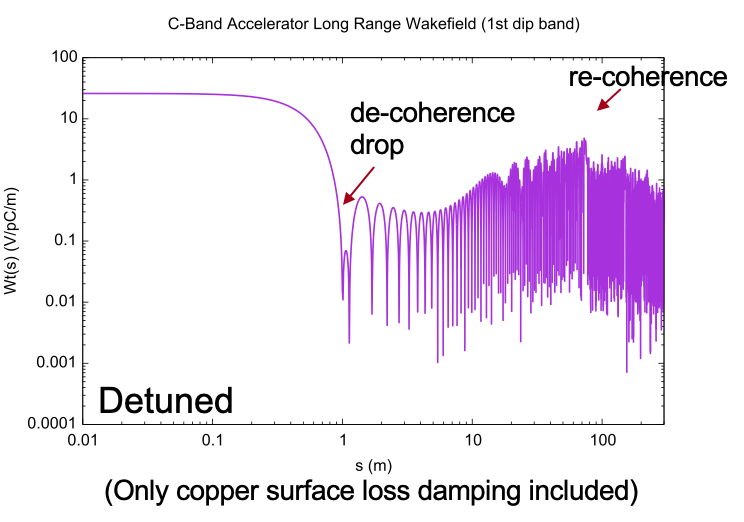 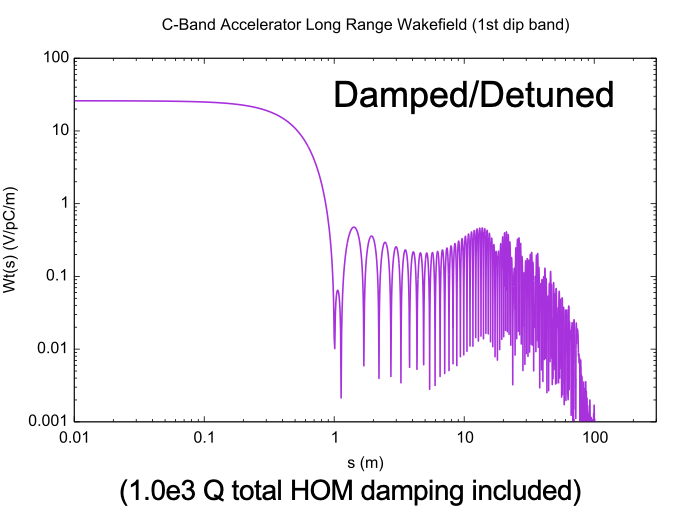 29
HG 2023
Distributed Coupling Structures Provide Natural Path to Implement Detuning and Damping of Higher Order Modes
Individual cell feeds necessitate adoption of split-block assembly
Perturbation due to joint does not couple to accelerating mode
Exploring gaps in quadrature to damp higher order mode
Detuned Cavity Designs
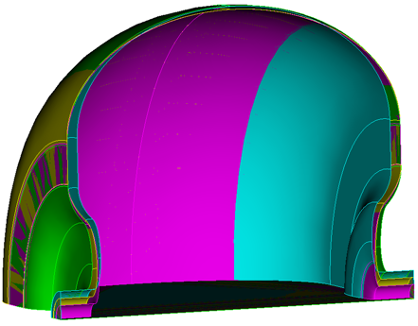 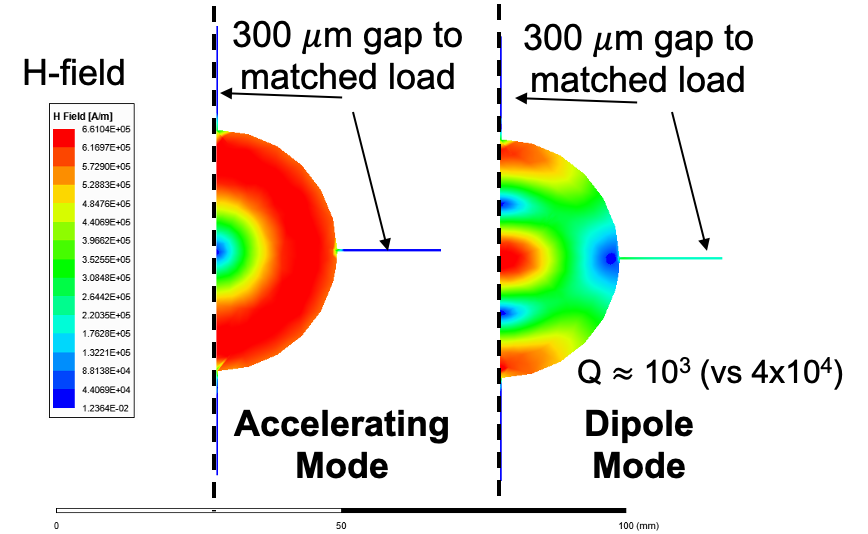 Quadrant Structure
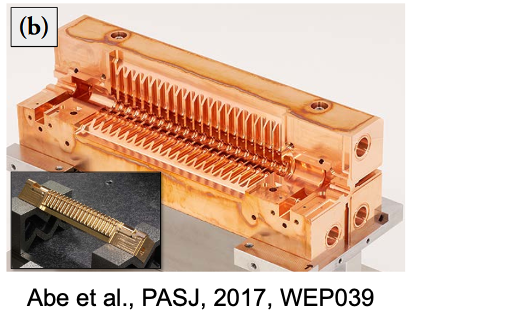 30
HG 2023
Implementation of Slot Damping
Kick Factor * Q
Need to extend to 40 GHz / Optimize coupling / Modes below 104 V/pC/mm/m
NiCr coated damping slots in development
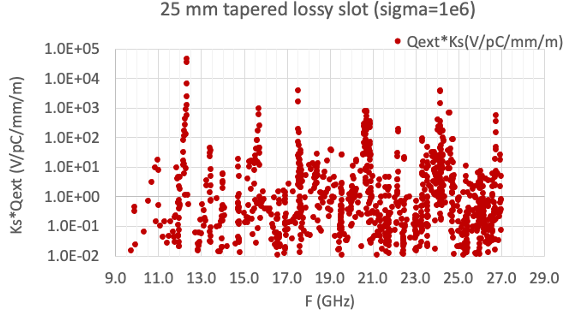 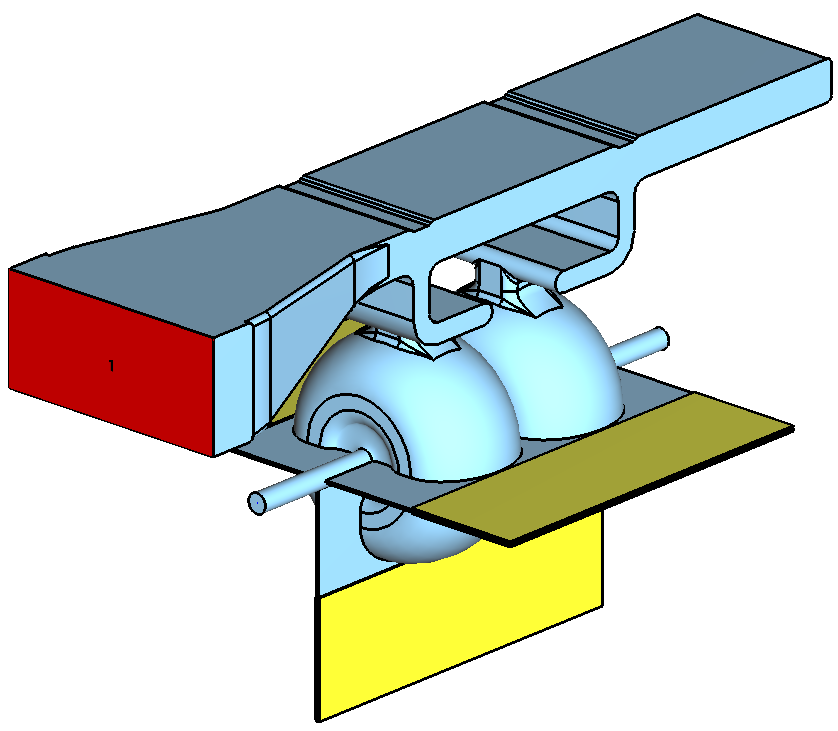 Kick Factor
Vacuum Space Model
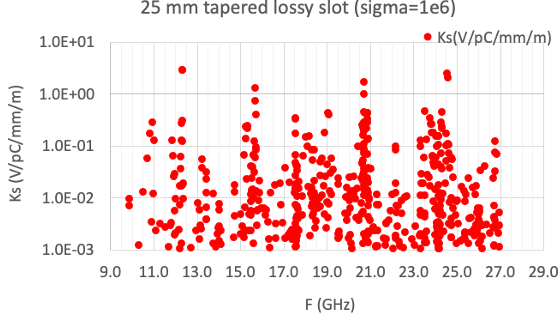 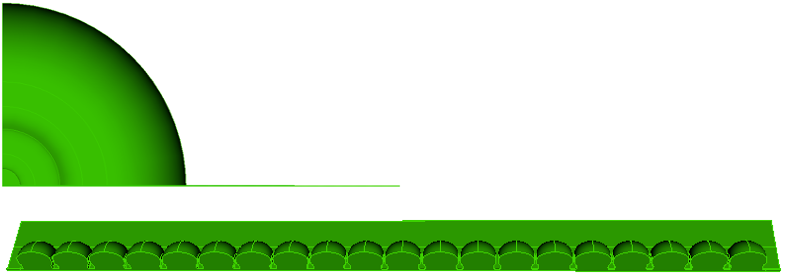 Two Cell Prototype
Tapered Slot
H. Xu, NCRF W 17th May 13:30
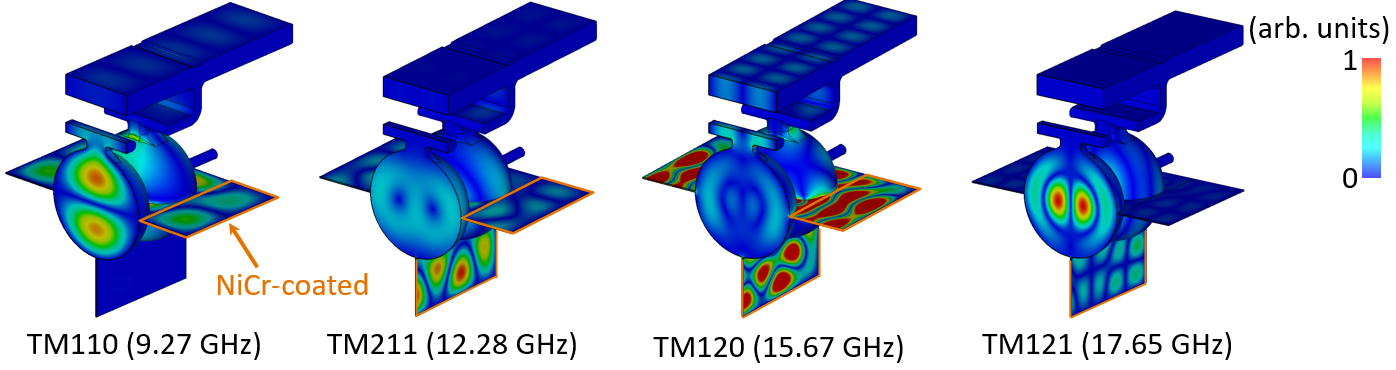 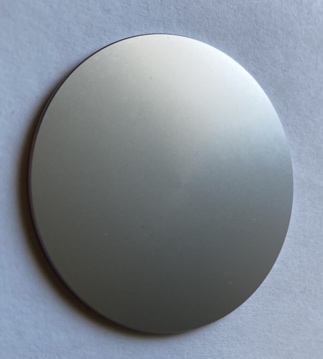 NiCr Tested at 80K
31
ILC Update
Implementation of Slot Damping
Kick Factor * Q
Need to extend to 40 GHz / Optimize coupling / Modes below 104 V/pC/mm/m
NiCr coated damping slots in development
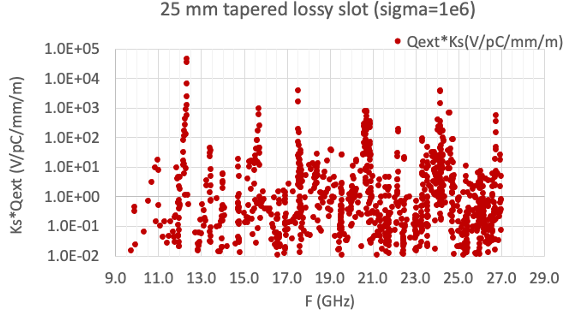 Kick Factor
Vacuum Space Model
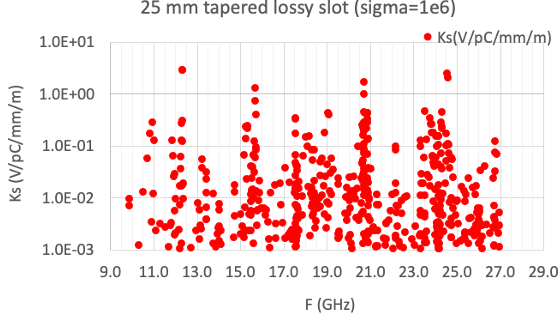 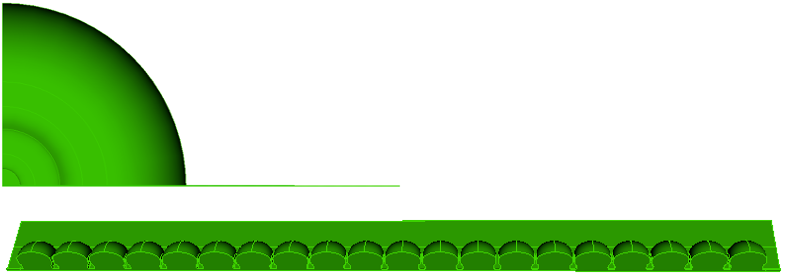 Damping Slot Prototype
Tapered Slot
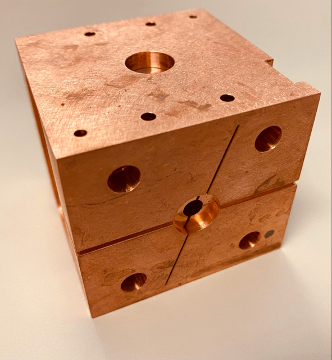 32
HG 2023
RF Power Requirements and Cryogenics
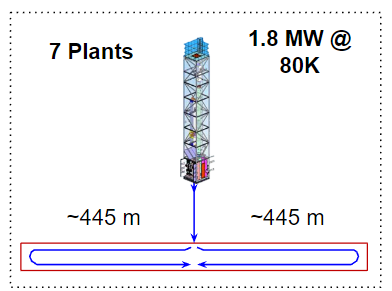 70 MeV/m 250 ns Flattop (extendible to 700 ns)
~1 microsecond rf pulse, ~30 MW/m
2.3X enhancement from cryo
No pulse compression
Ramp power to reduce reflected power
Flip phase at output to reduce thermals
<2.5 kW/m of structure for C3-250/550
15% cooling efficiency with LN
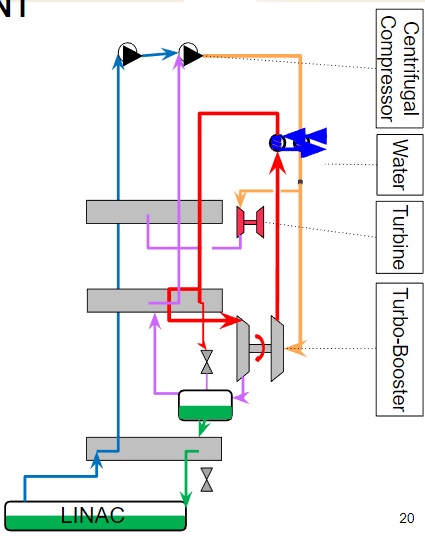 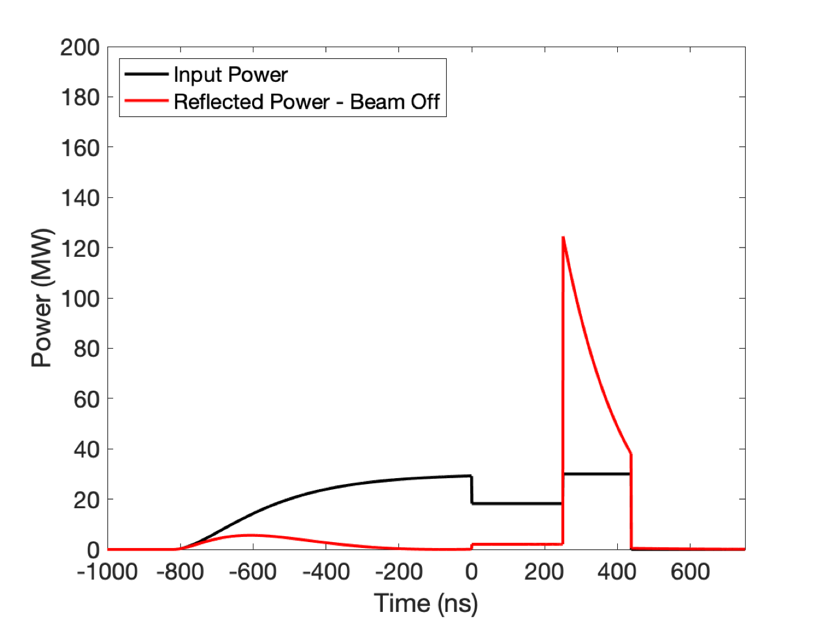 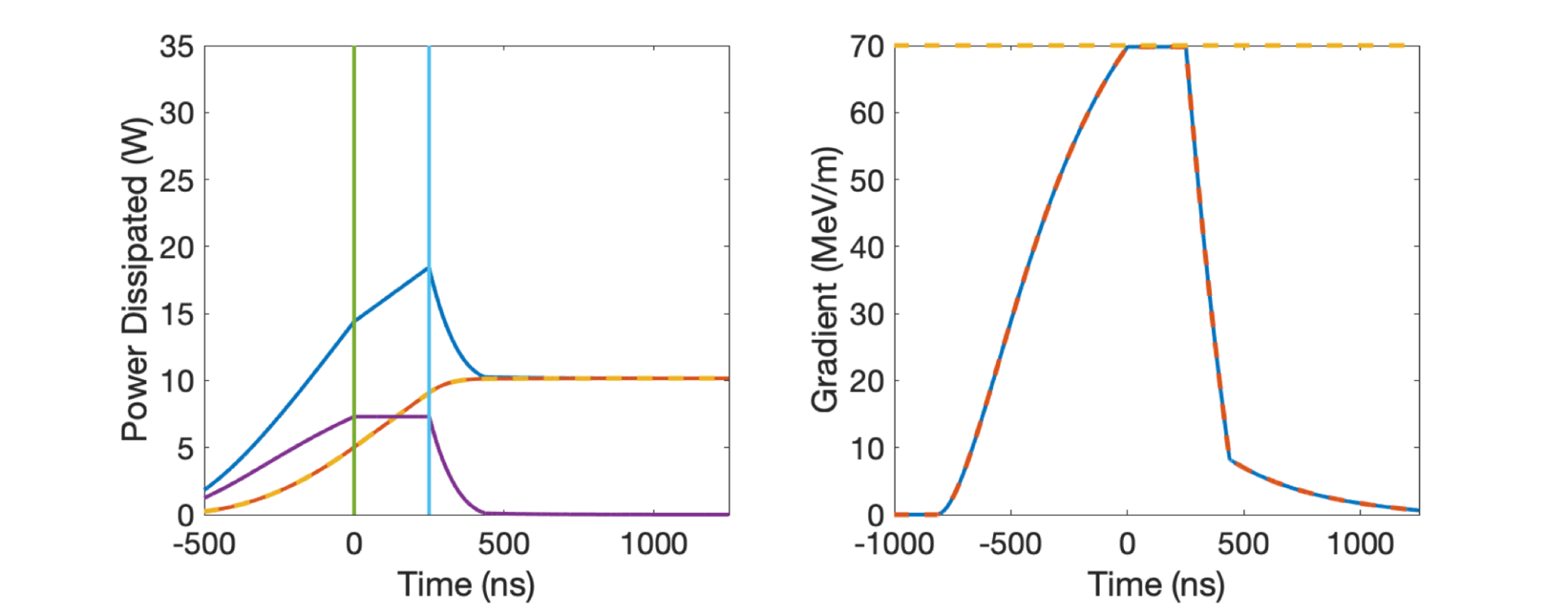 Thermals
Gradient
M. Breidenbach, CF W 17th May 14:15
RF Power
33
ILC Update
Beam Format and Detector Design Requirements
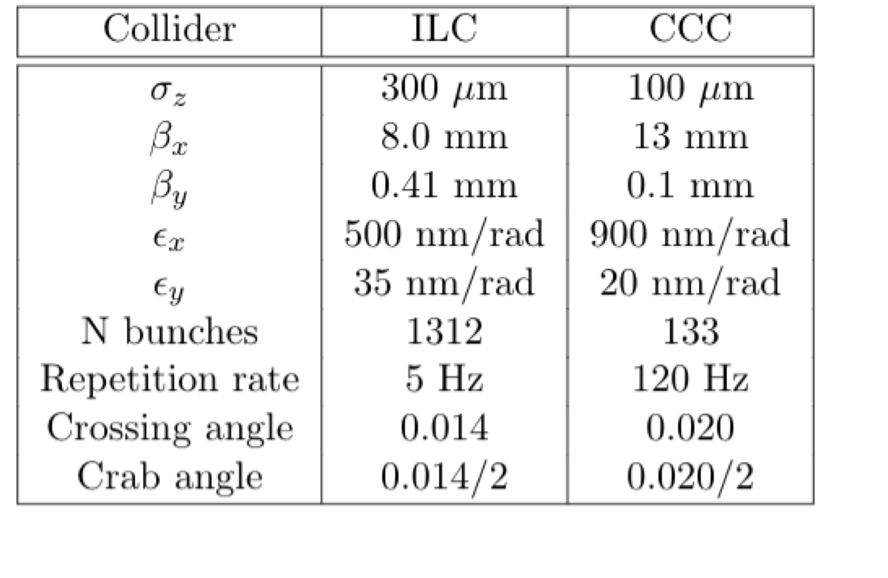 ILC timing structure: Fraction of a percent duty cycle
Power pulsing possible, significantly reduce heat load
Factor of 50-100 power saving for FE analog power
Tracking detectors don’t need active cooling
Significantly reduction for the material budget
Triggerless readout is the baseline
C3  time structure is compatible with ILC-like detector overall design and ongoing optimizations
ILC timing structure
C3 timing structure
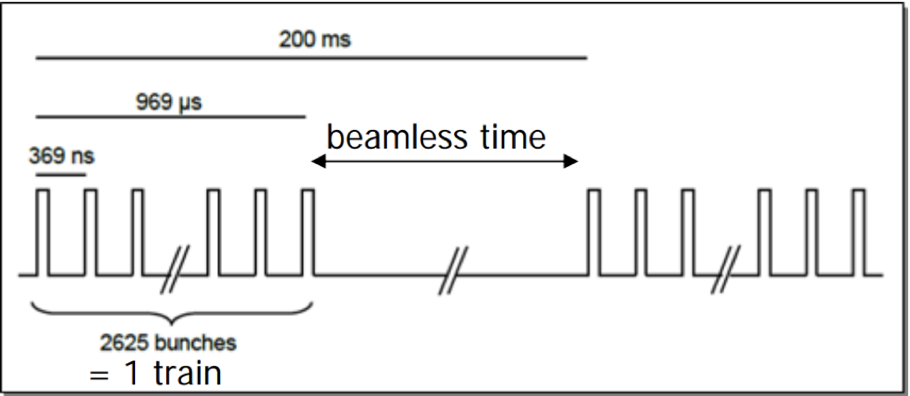 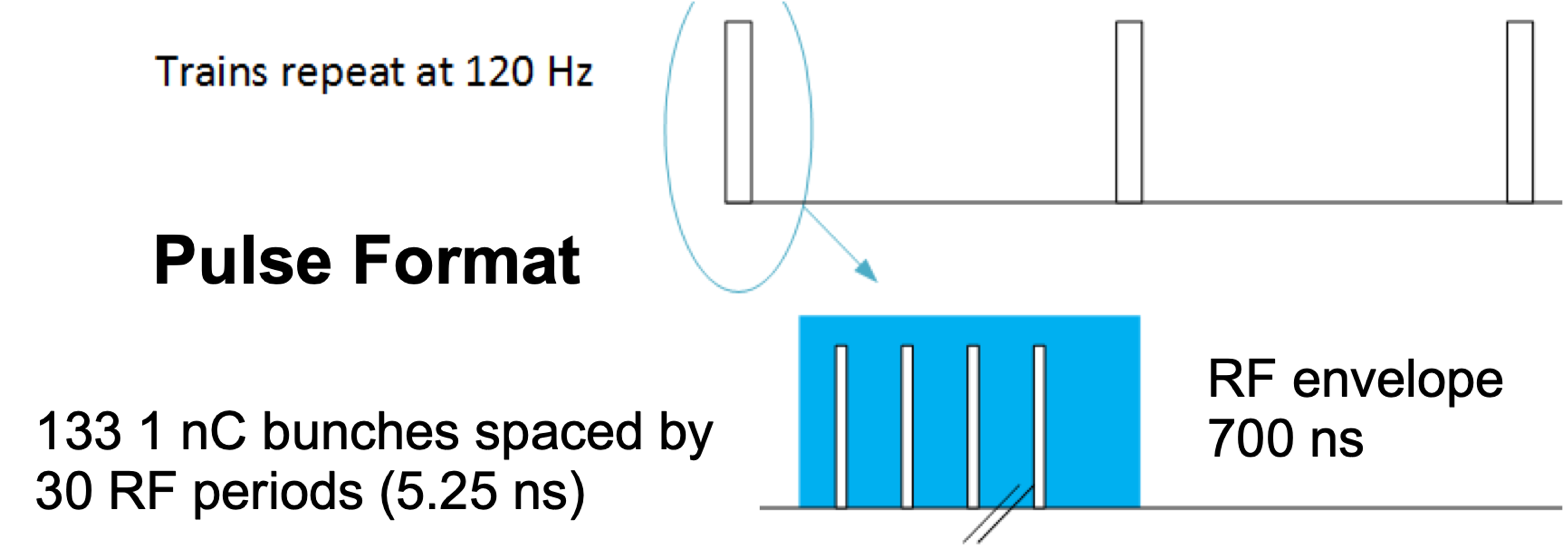 1 ms long bunch trains at 5 Hz
2820 bunches per train
308ns spacing
34
HG 2023
Why 550 GeV?
We propose 250 GeV with a relatively inexpensive upgrade to 550 GeV 
An orthogonal dataset at 550 GeV to cross-check a deviation from the SM predictions observed at 250 GeV
From 500 to 550 GeV a factor 2 improvement to the top-Yukawa coupling
O(20%) precision on the Higgs self-coupling would allow to exclude/demonstrate at 5𝜎 models of electroweak baryogenesis
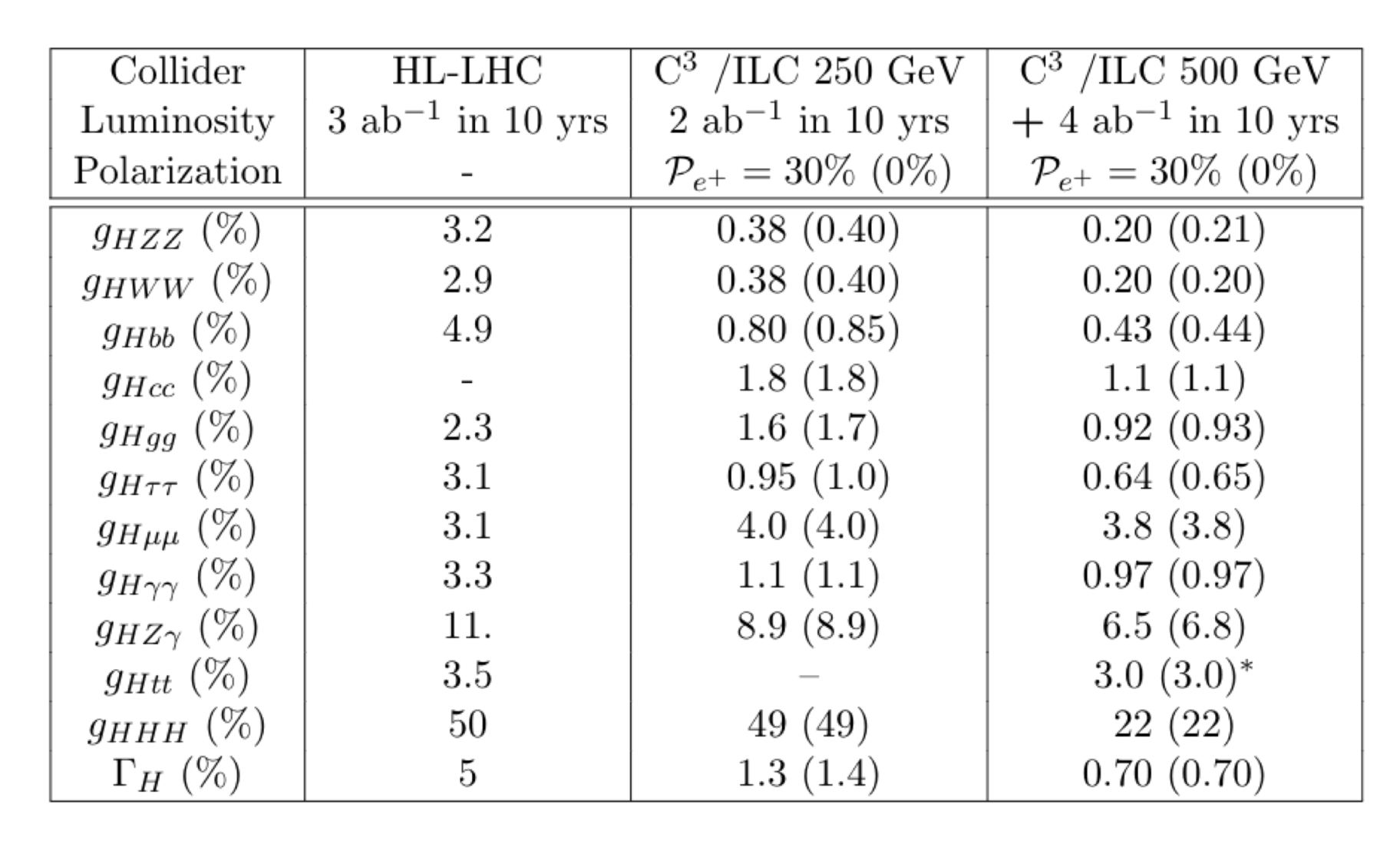 35
HG 2023
arXiv:1708.08912
arXiv:1801.02840
One note on polarization
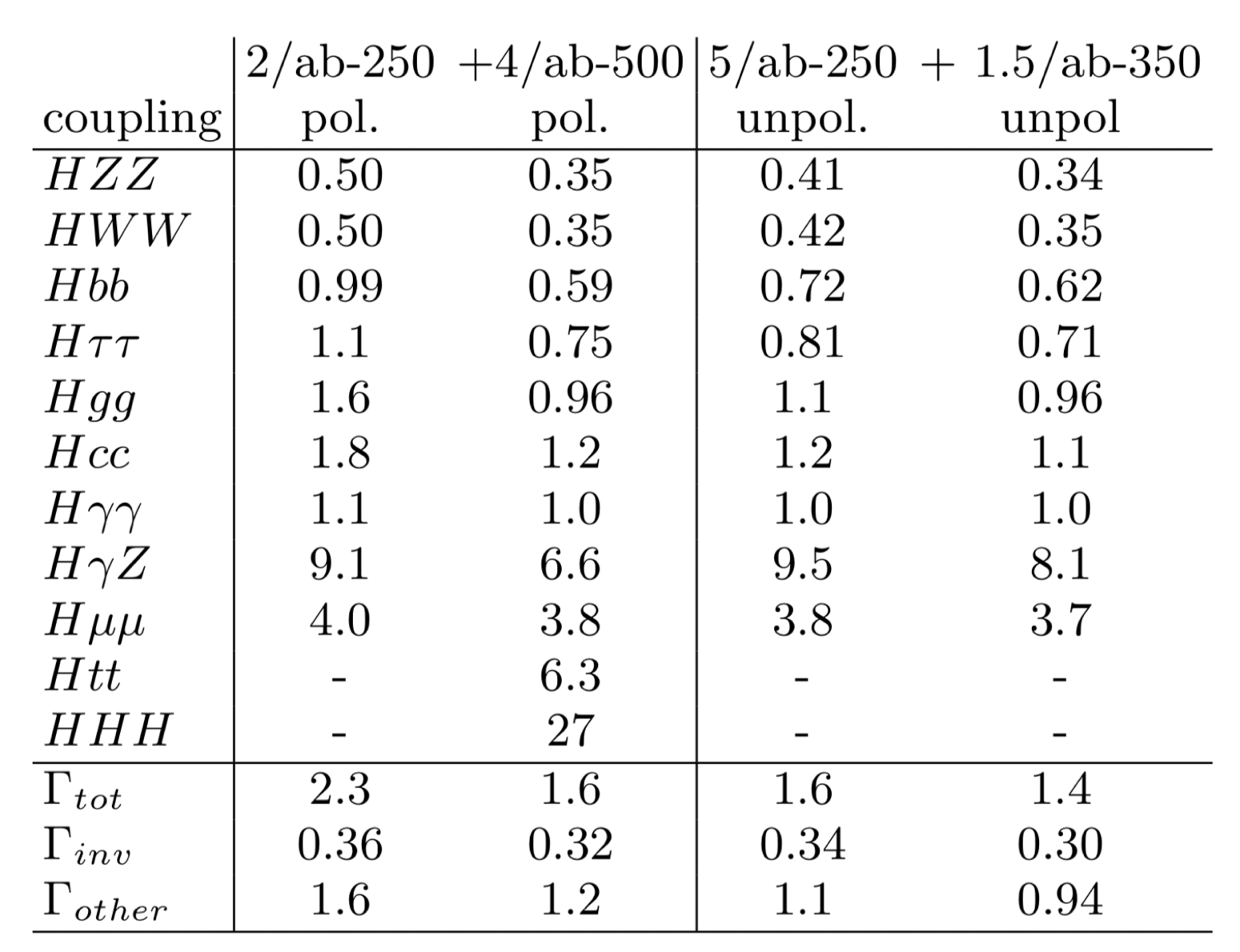 There are extensive comparisons between the FCC-ee plan and the C3/ILC runs that show they are rather compatible to study the Higgs Boson
When analyzing Higgs couplings with SMEFT, 2 ab-1 of polarized running is essentially equivalent to 5 ab-1 of unpolarized running.
Electron polarization is essential for this.  But, there is almost no difference in the expectation with and without positron polarization.
Positron polarization allows more cross-checks of systematic errors.  We may wish to add it later.
Positron polarization brings a large advantage in multi-TeV running, where the most important cross sections are from  e-Le+R
36
HG 2023
Physics: Higgs Production at e+e-
ZH is dominant at 250 GeV
Above 500 GeV 
Hvv dominates 
ttH opens up
HH production accessible with ZHH
Delivers a rich physics program
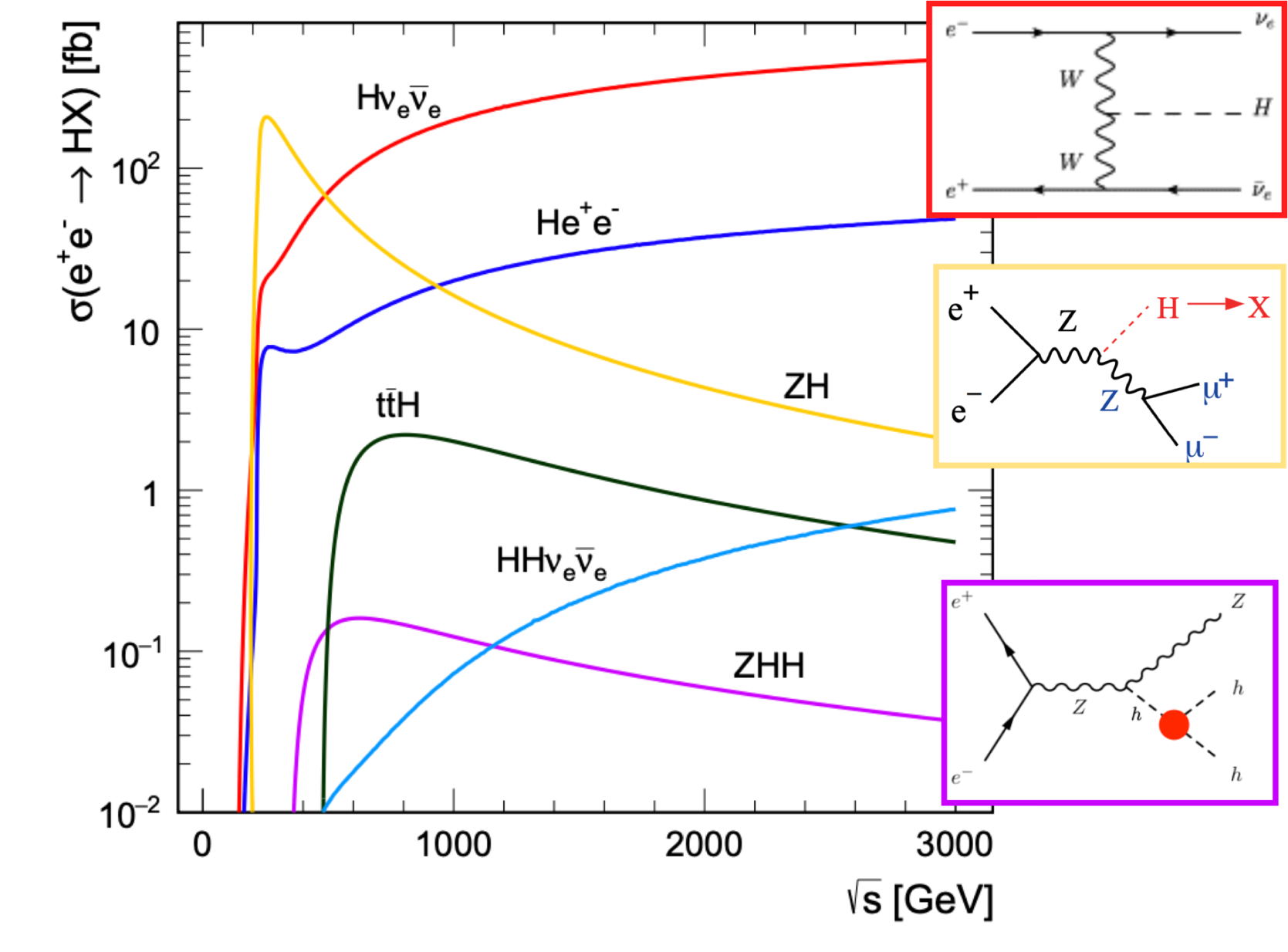 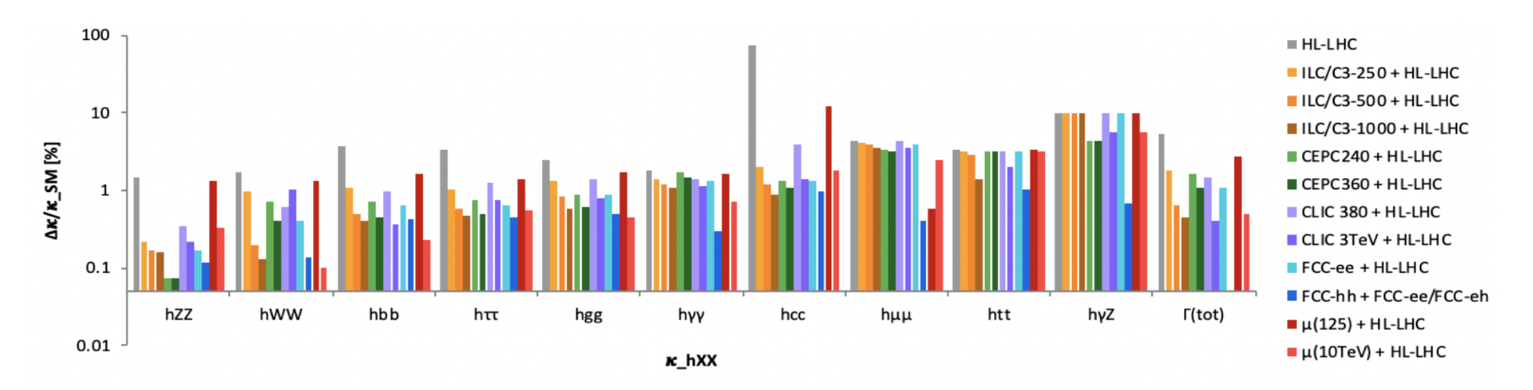 37
HG 2023
The Energy Frontier 2021 Snowmass Report
[Speaker Notes: ZH -> width, couplings of the Higgs to b/c, and invisible/exotic decays (no trigger!)]
Sustainability
Sustainability - construction + operations CO2 emissions per % sensitivity on couplings
Polarization and high energy to improve sensitivity
Construction CO2 emissions → minimize excavation and concrete 
Operations  → limit power, decarbonization of the grid and
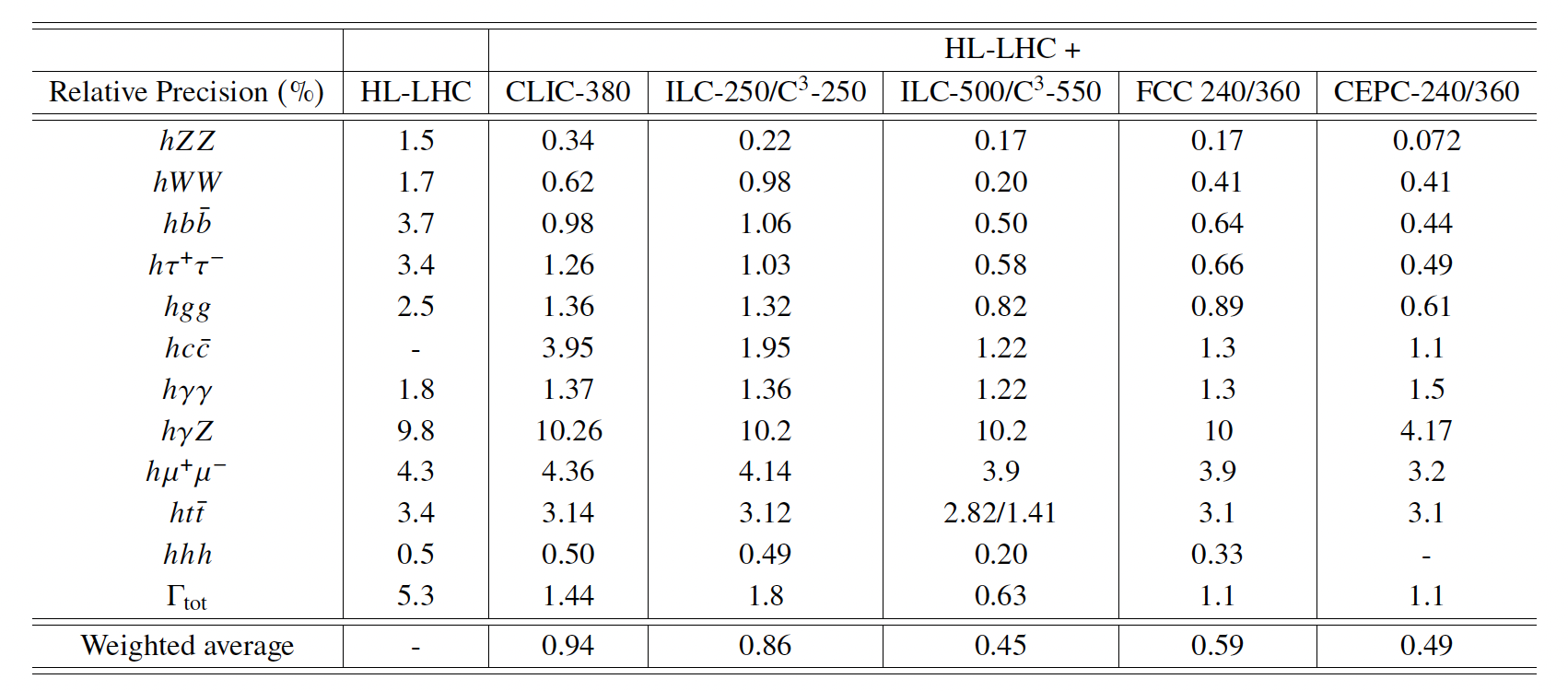 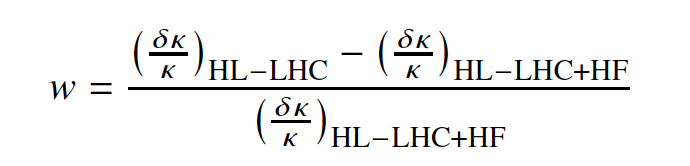 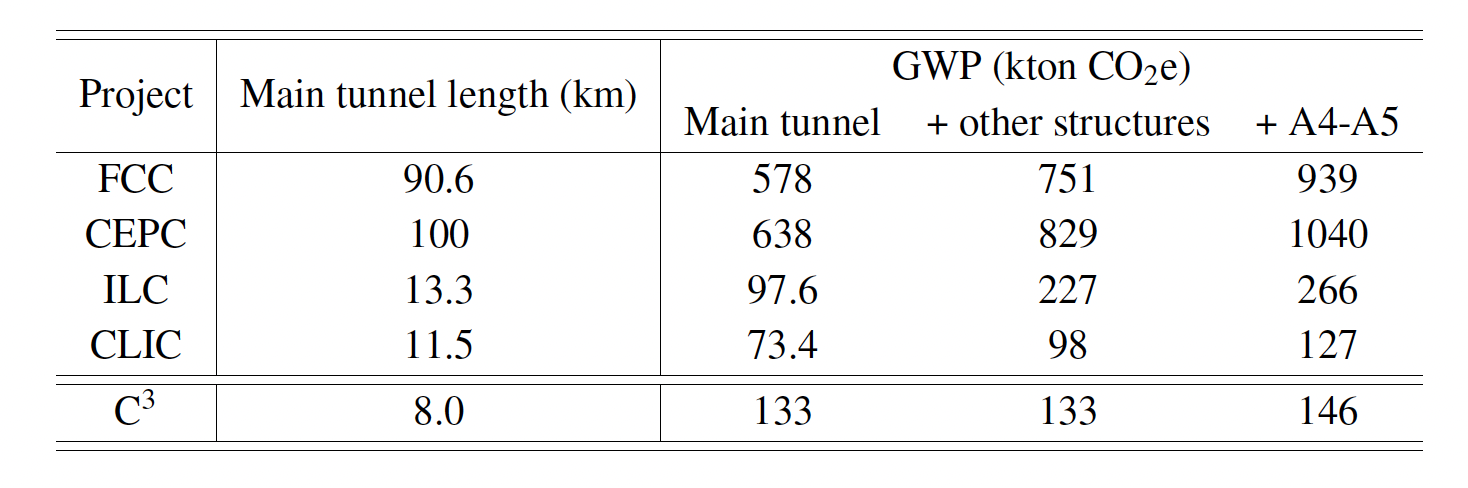 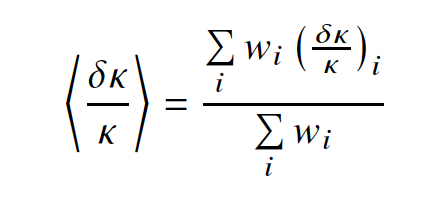 38
HG 2023
Global Contributions
C3 Technical Timeline Only Possible with the Exceptional Progress of ILC and CLIC
Benefit from injector complex and beam delivery concepts
Continue to benefit from technological improvement by ILC and CLIC
Electron Driven Positron Source
High Efficiency RF Sources (CLIC)
Nanobeams for IP (ATF)
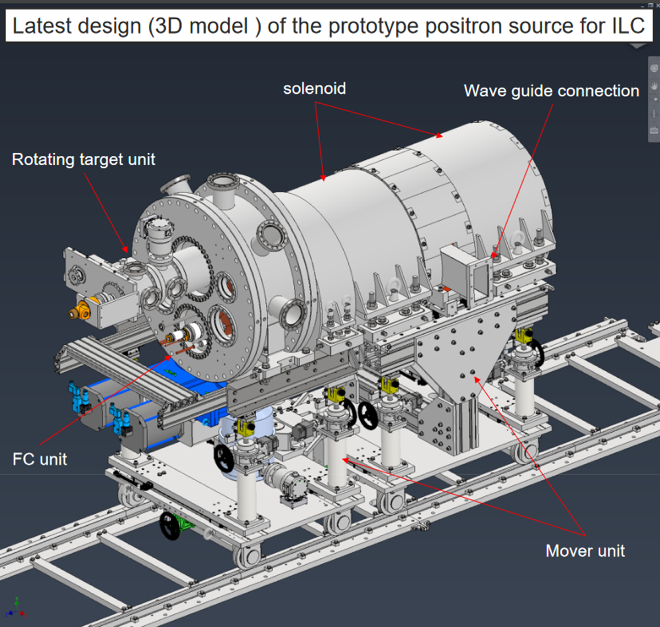 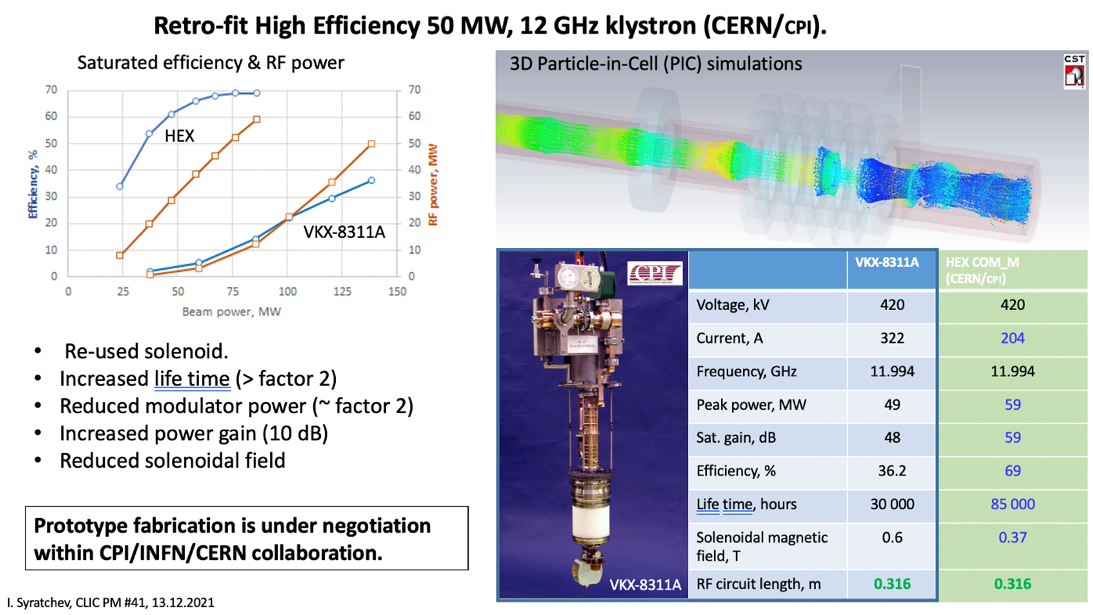 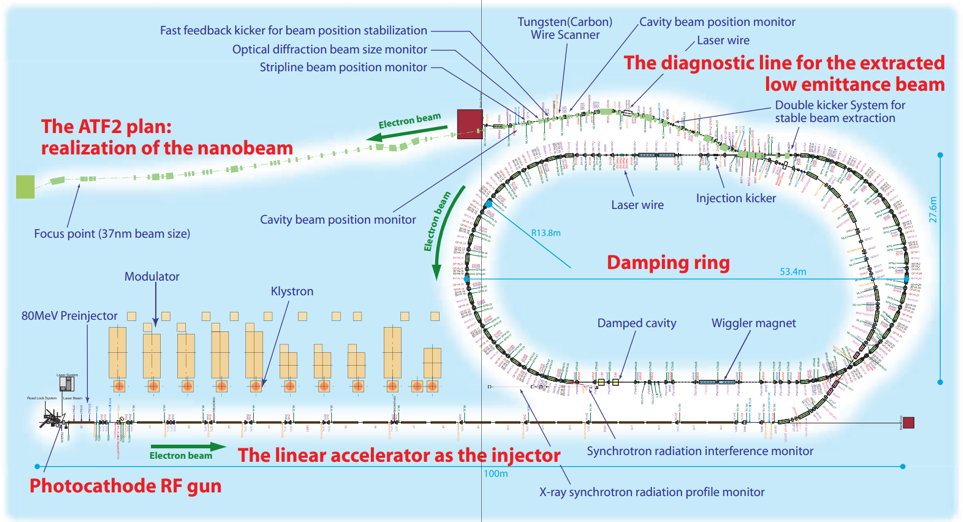 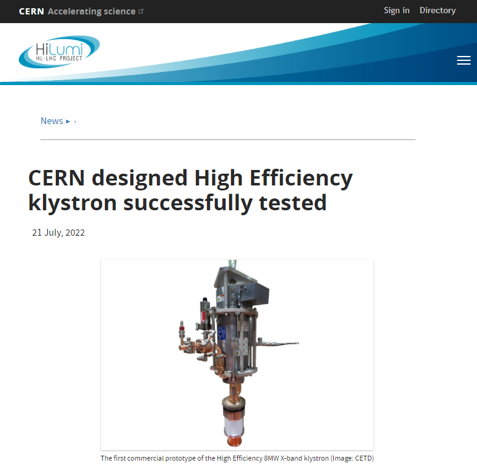 https://www-atf.kek.jp/atf/
I. Sarchev, CERN
Courtesy of Y. Enomoto
Vibrant International Community for Future Colliders is Essential
39
HG 2023